Information & academic skills e-modules
Gusta Drenthe & Heather Boet-Foley Erasmus University Library
The Graduate School, EUR Library & YOU
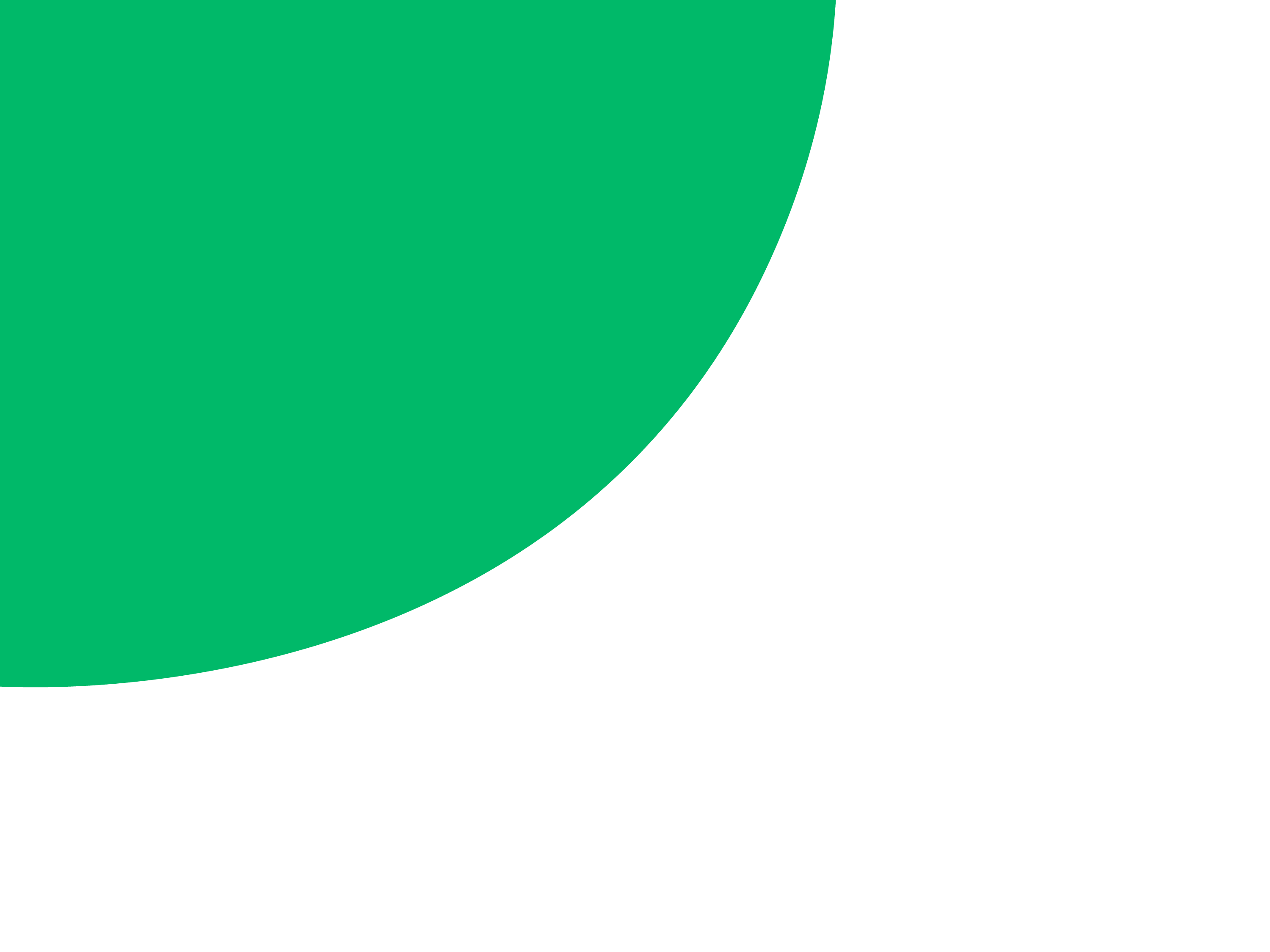 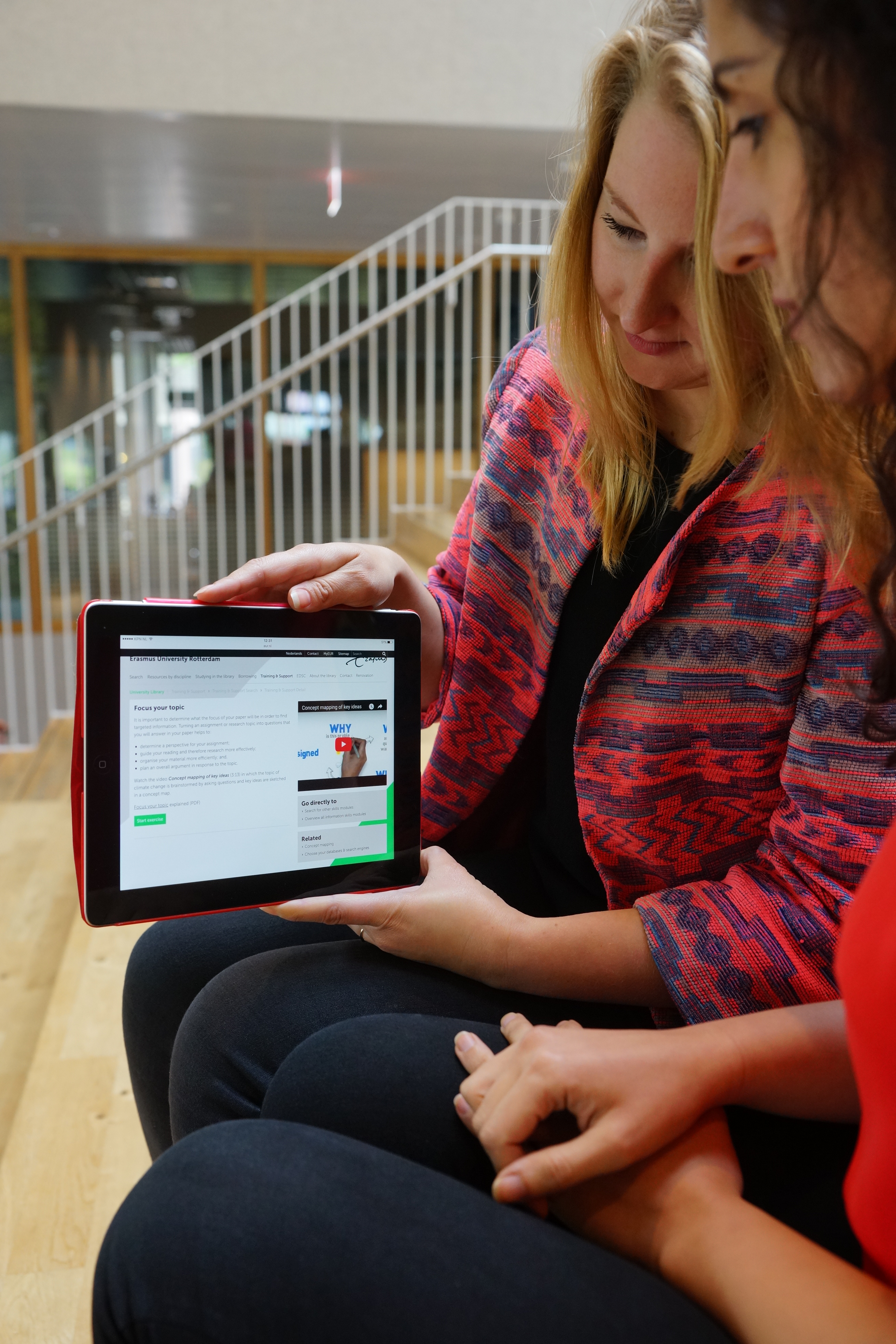 Why?
The University Library manages a broad collection of books, journals and data. 

Knowing how to use these information sources effectively, that’s information literacy!
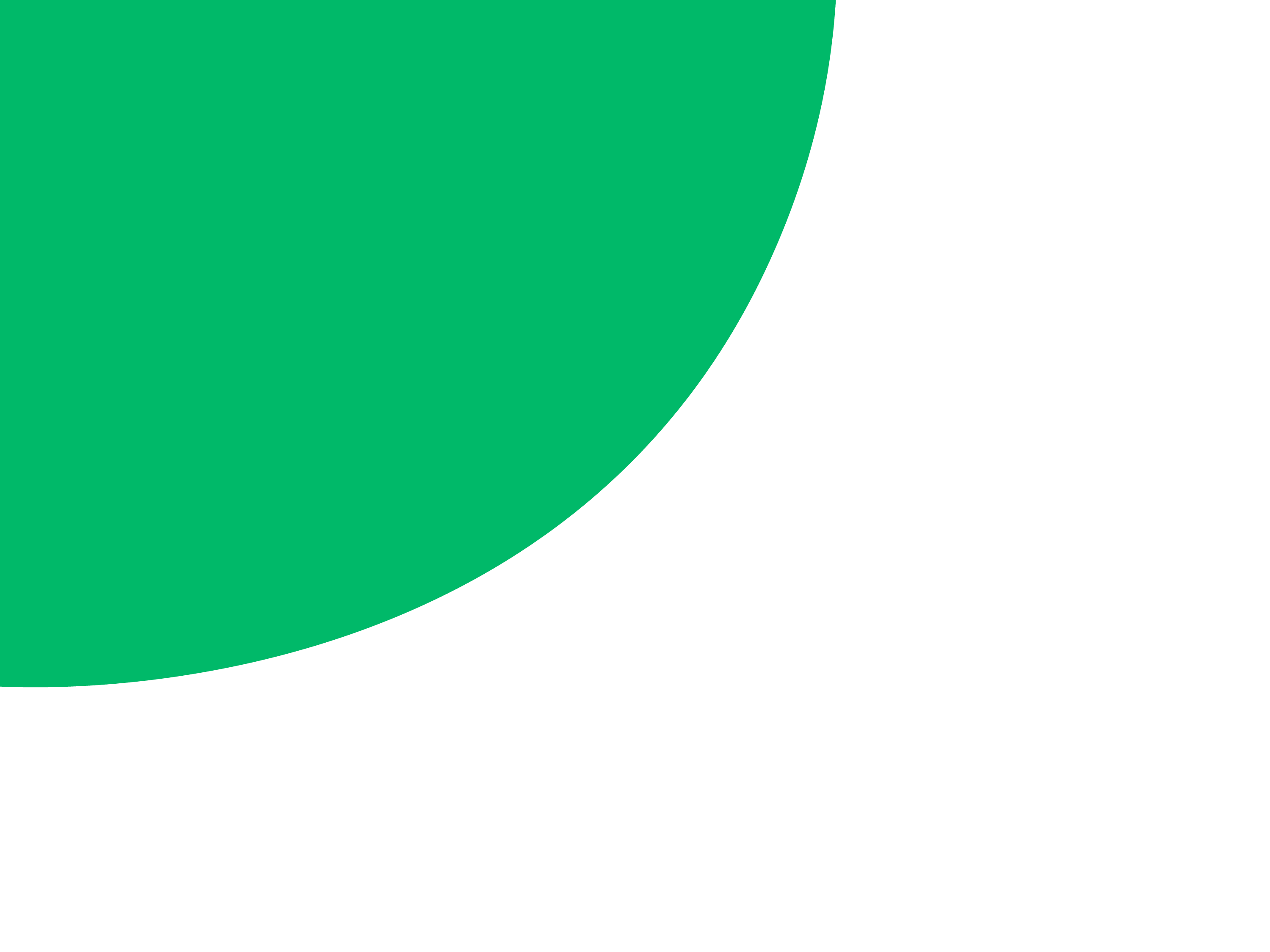 Videos
How?
How to’s:
Advanced search
Scopus
VOSviewer
The University Library offers a generic e-portfolio with a combination of:
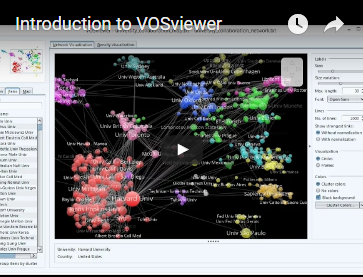 VIDEOS
EXERCISES / ACTIVITIES 
TEXTS
SHORT

ACTIVATING

SHORT
Texts
Exercises / activities
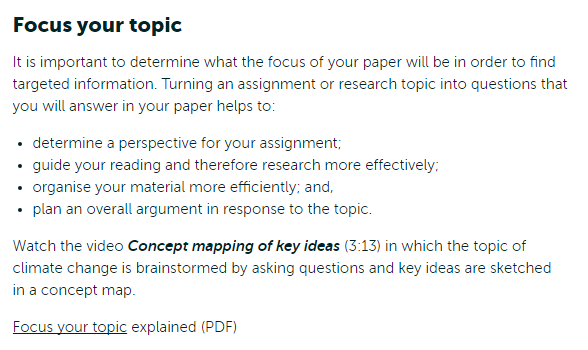 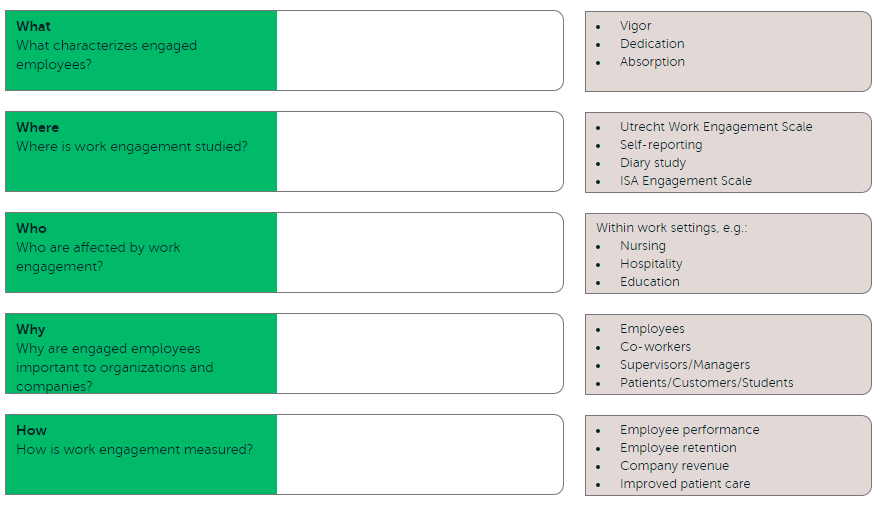 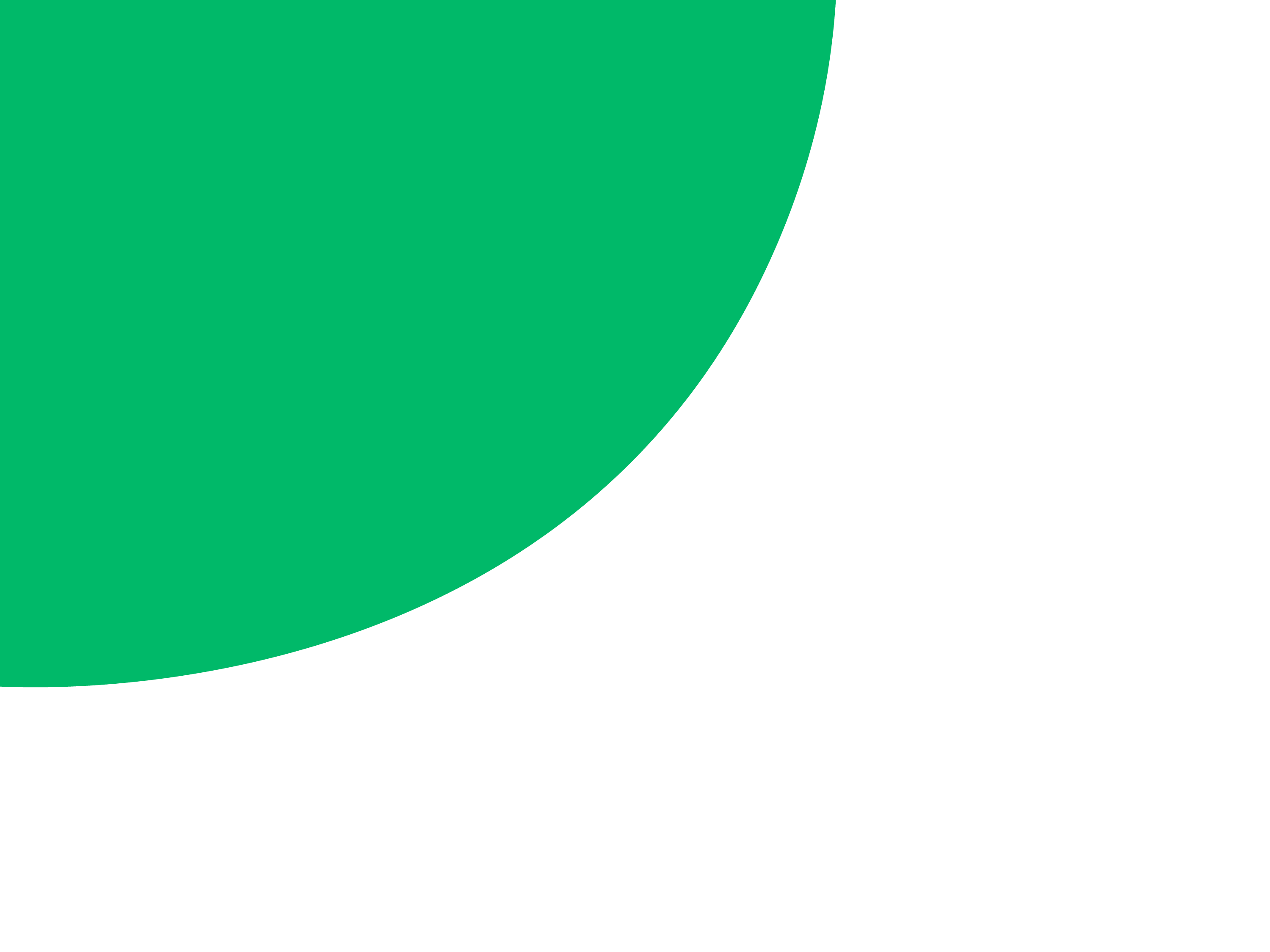 Information skills modules based on the pillars of a Research Cycle
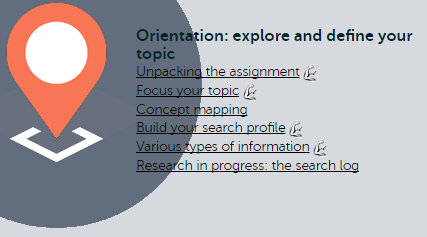 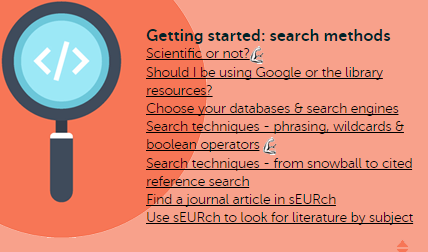 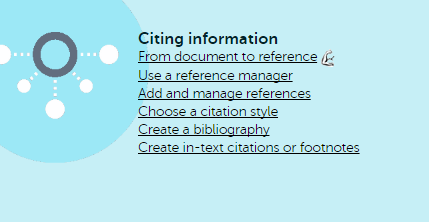 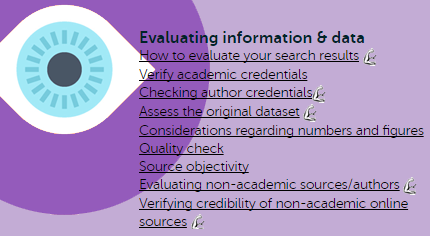 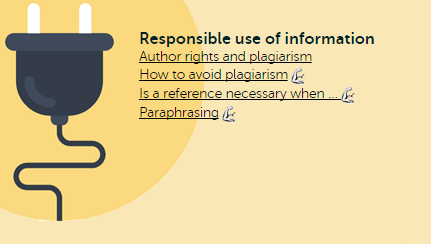 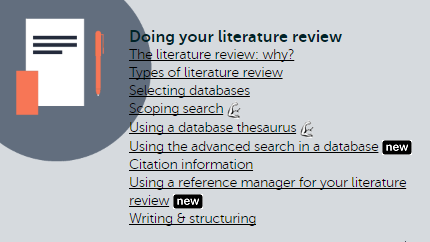 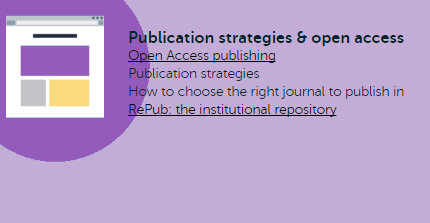 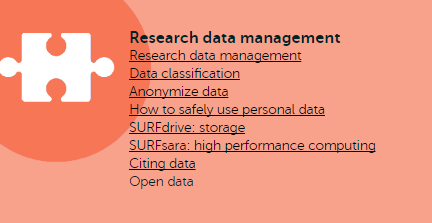 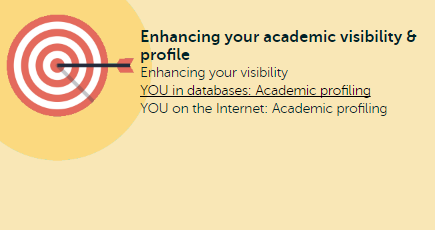 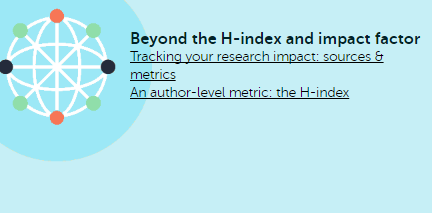 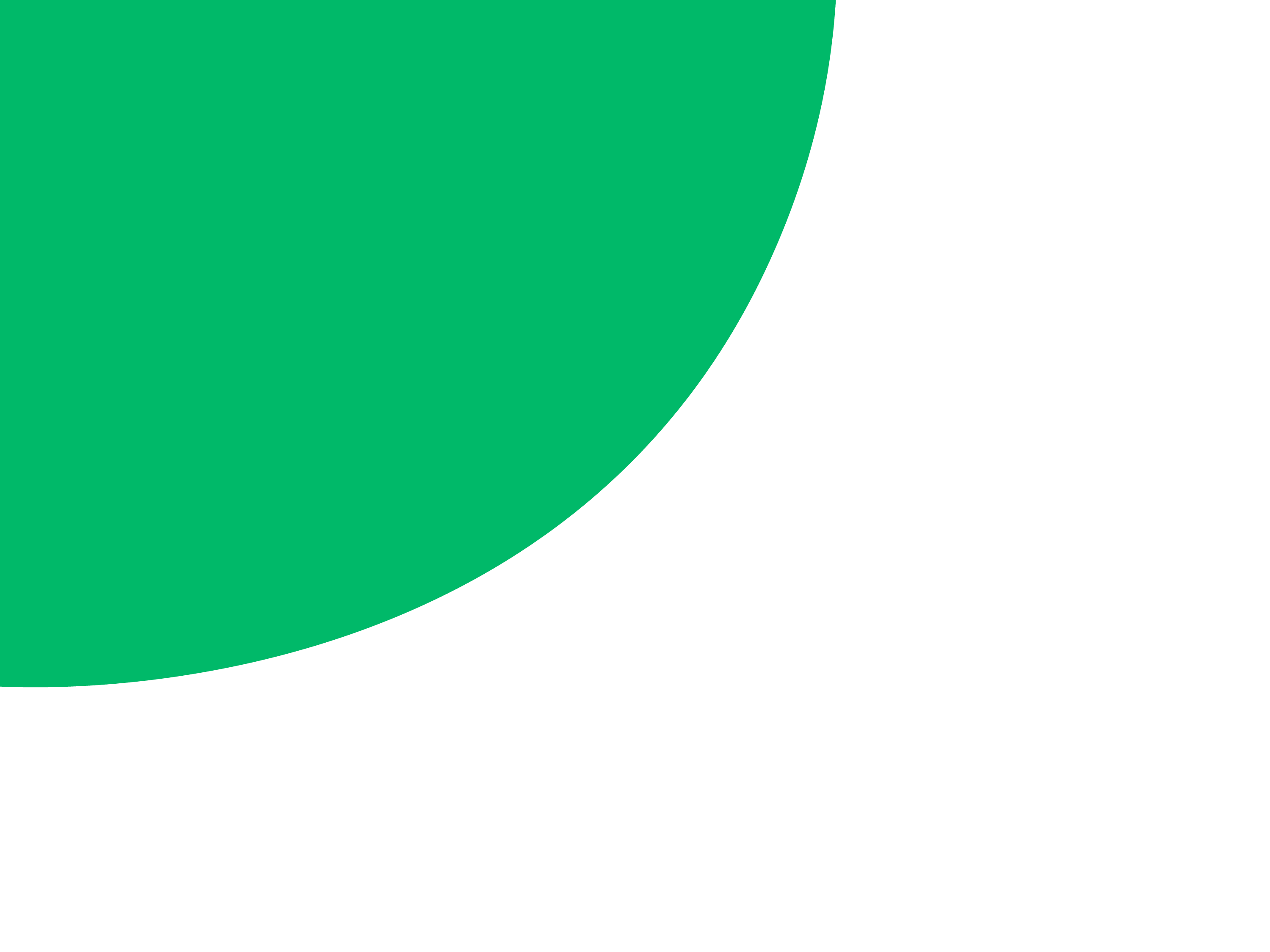 Pillar 1 Orientation 						e-modules:
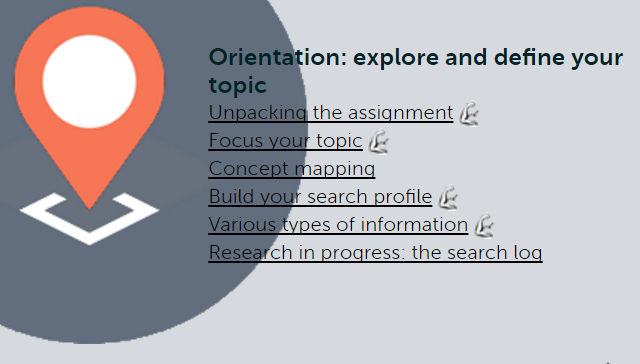 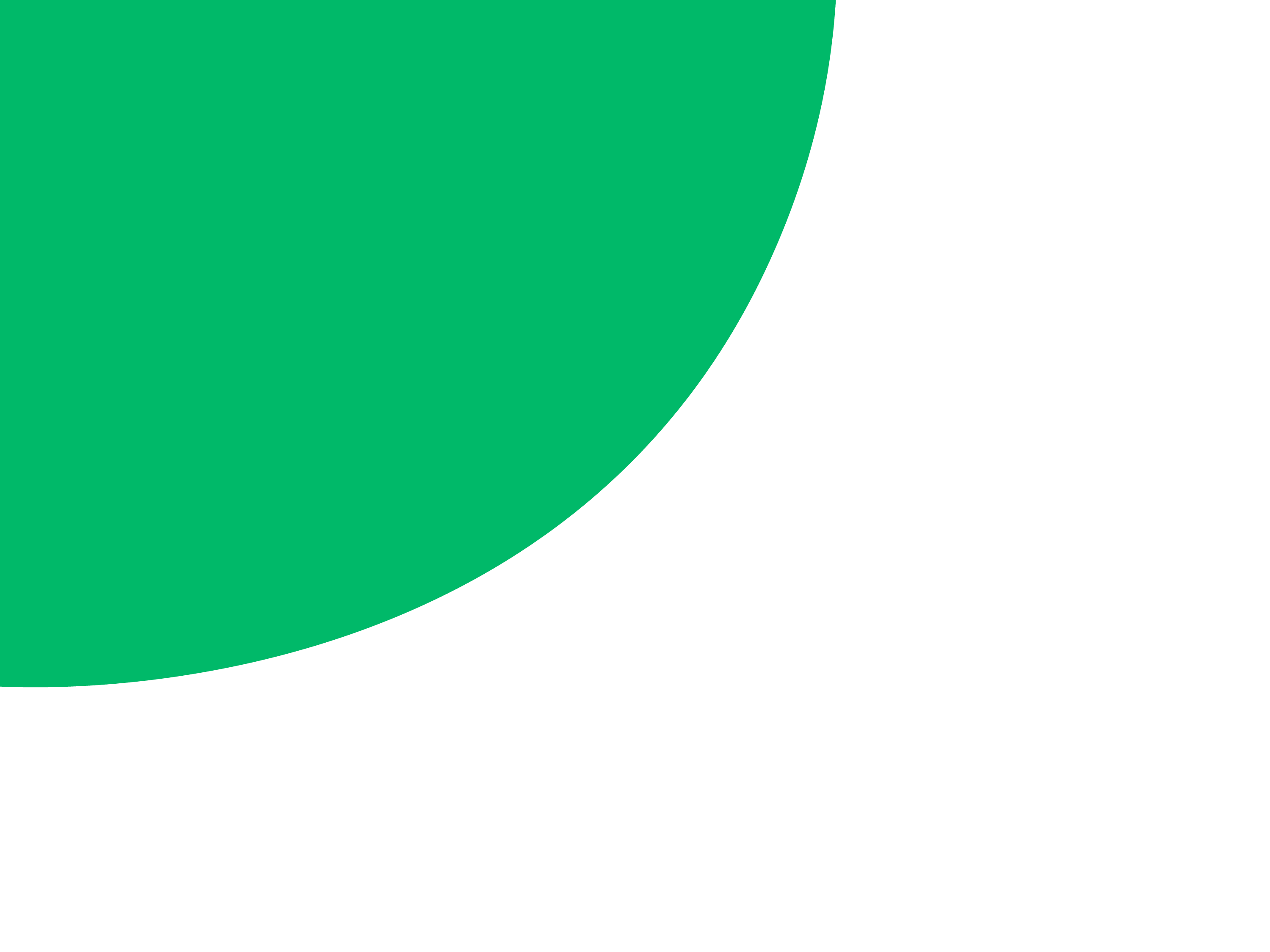 Short texts, video & links
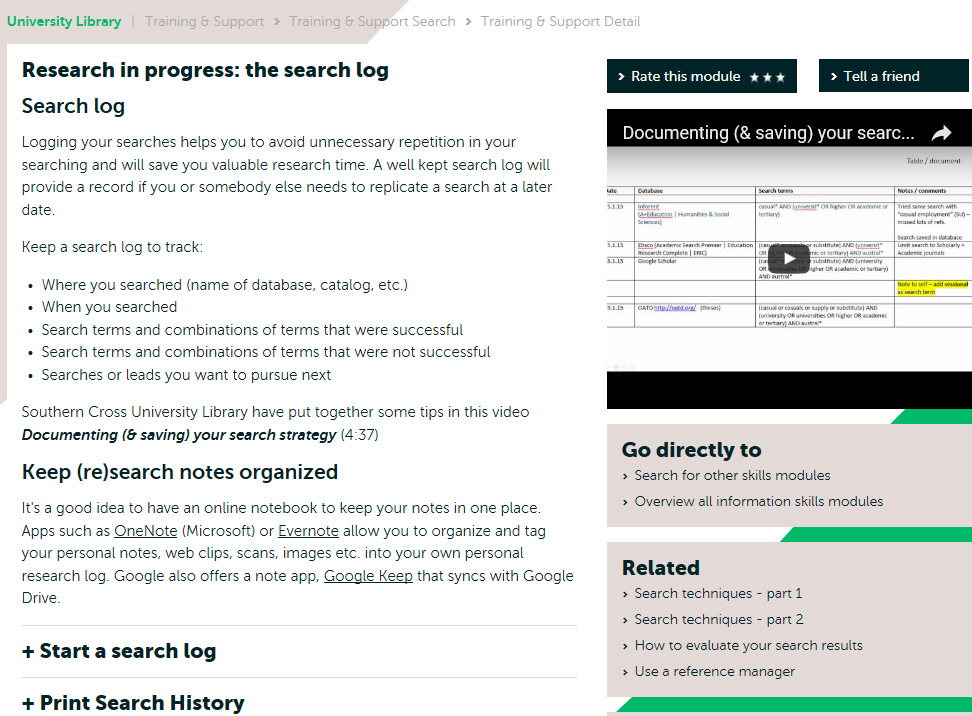 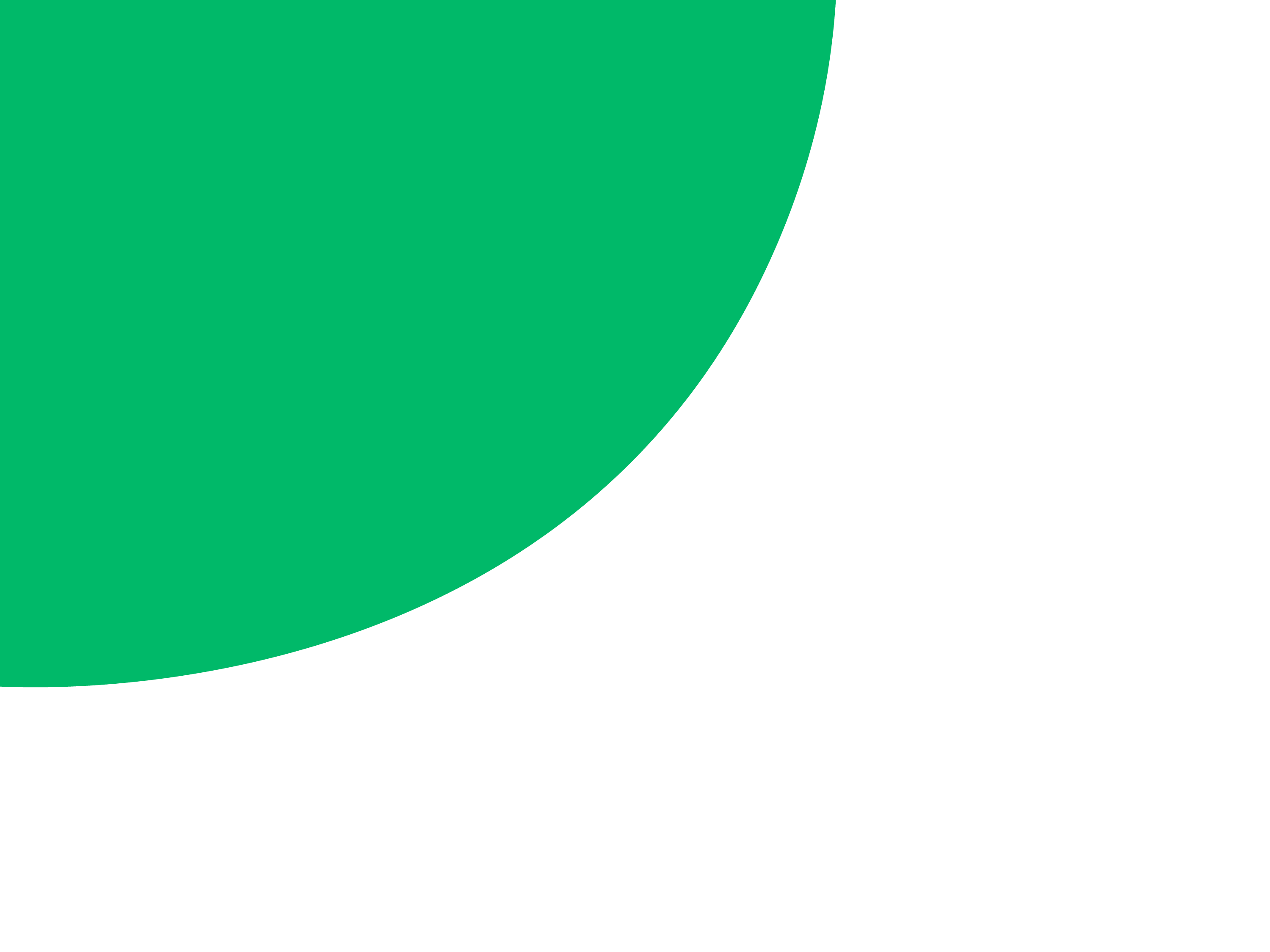 Pillar 2 Getting started 				e-modules:
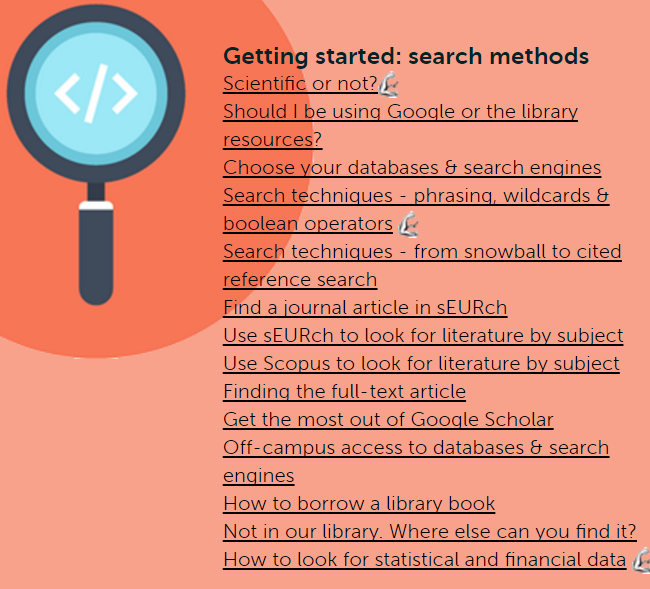 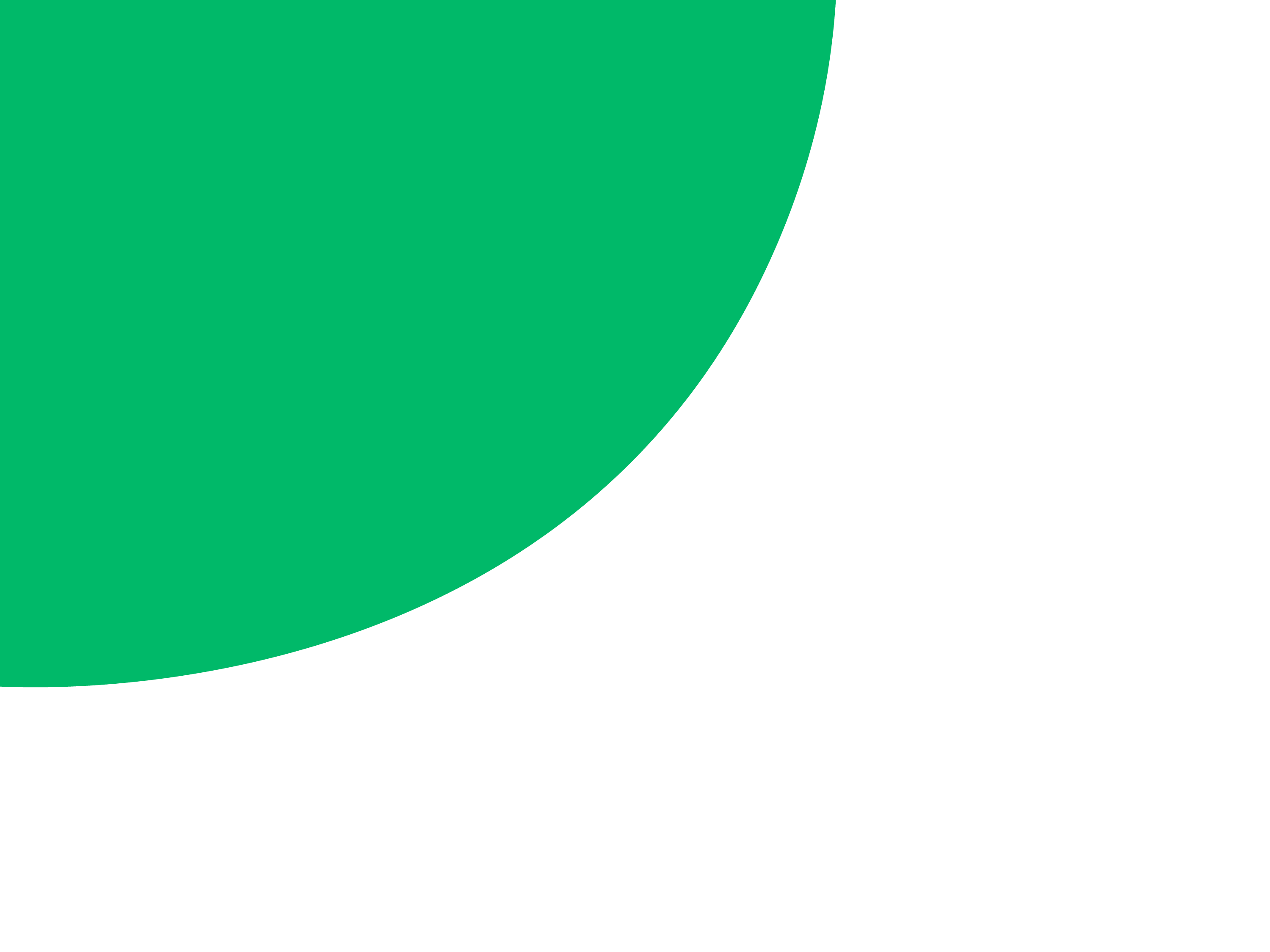 Short texts, video & links
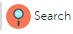 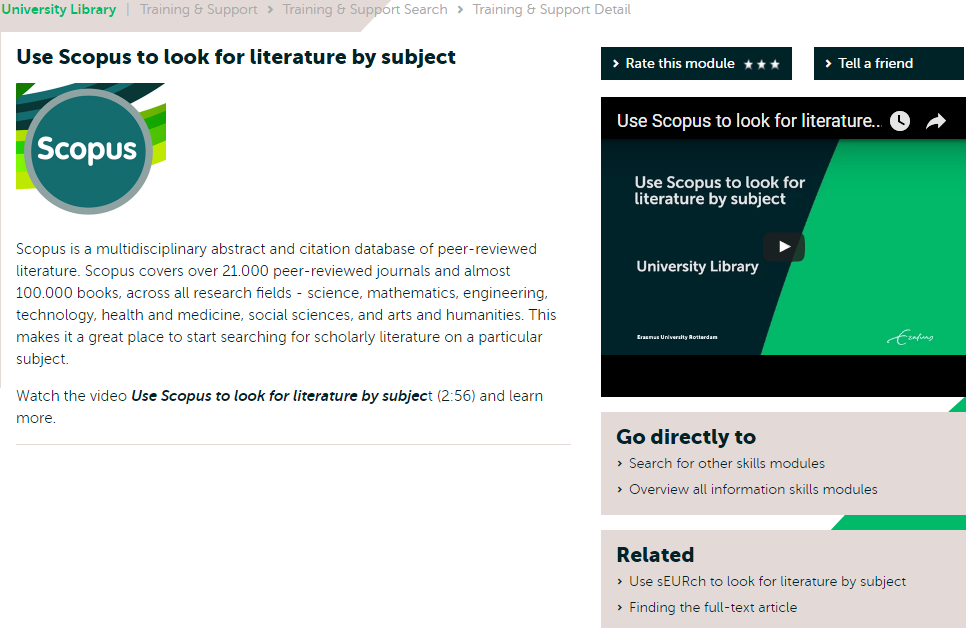 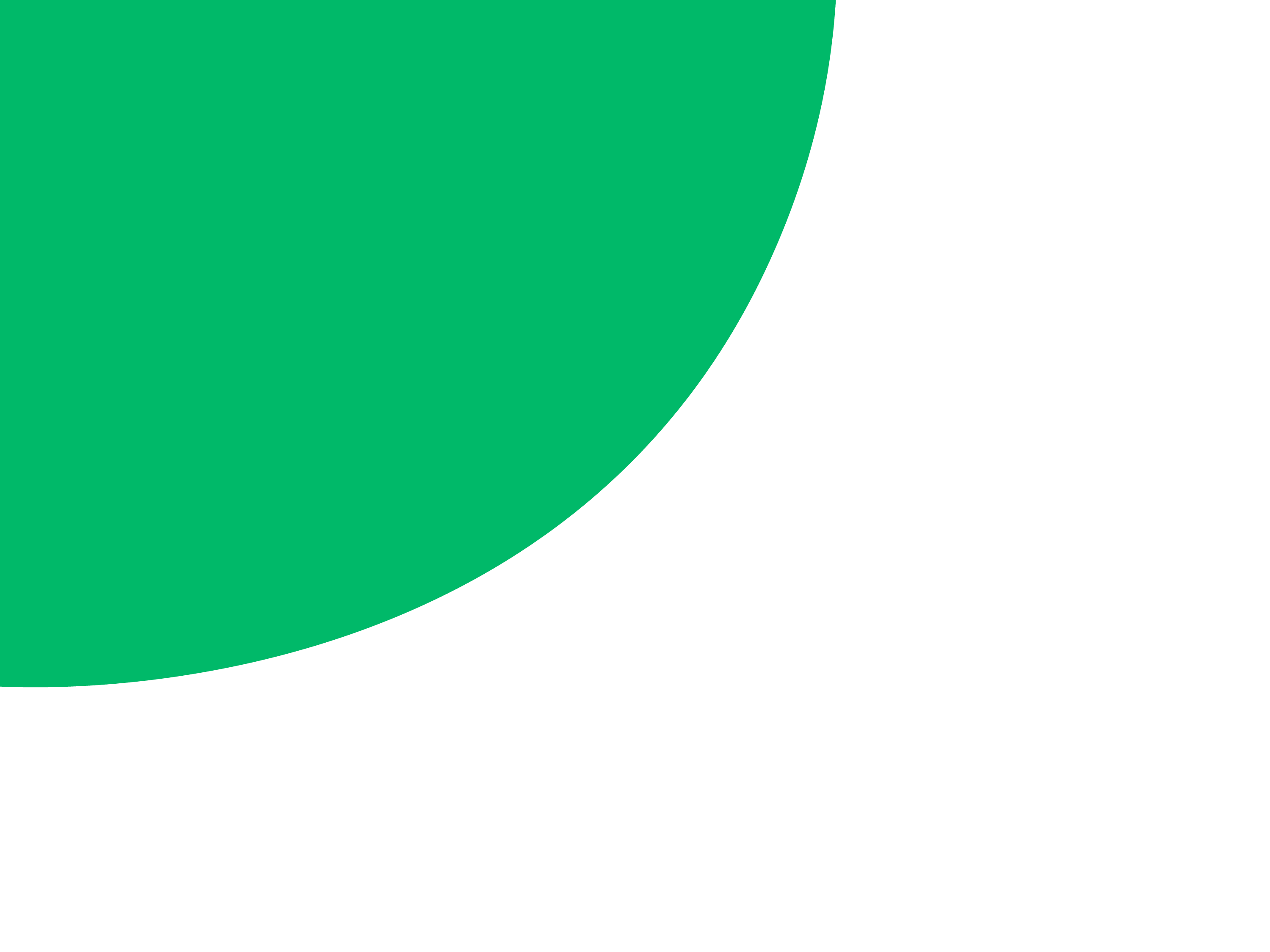 Pillar 3 Evaluating 								e-modules:
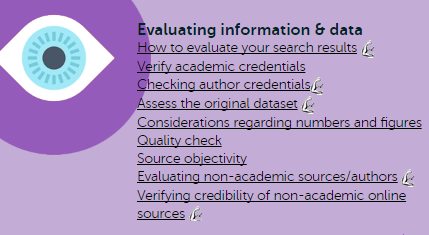 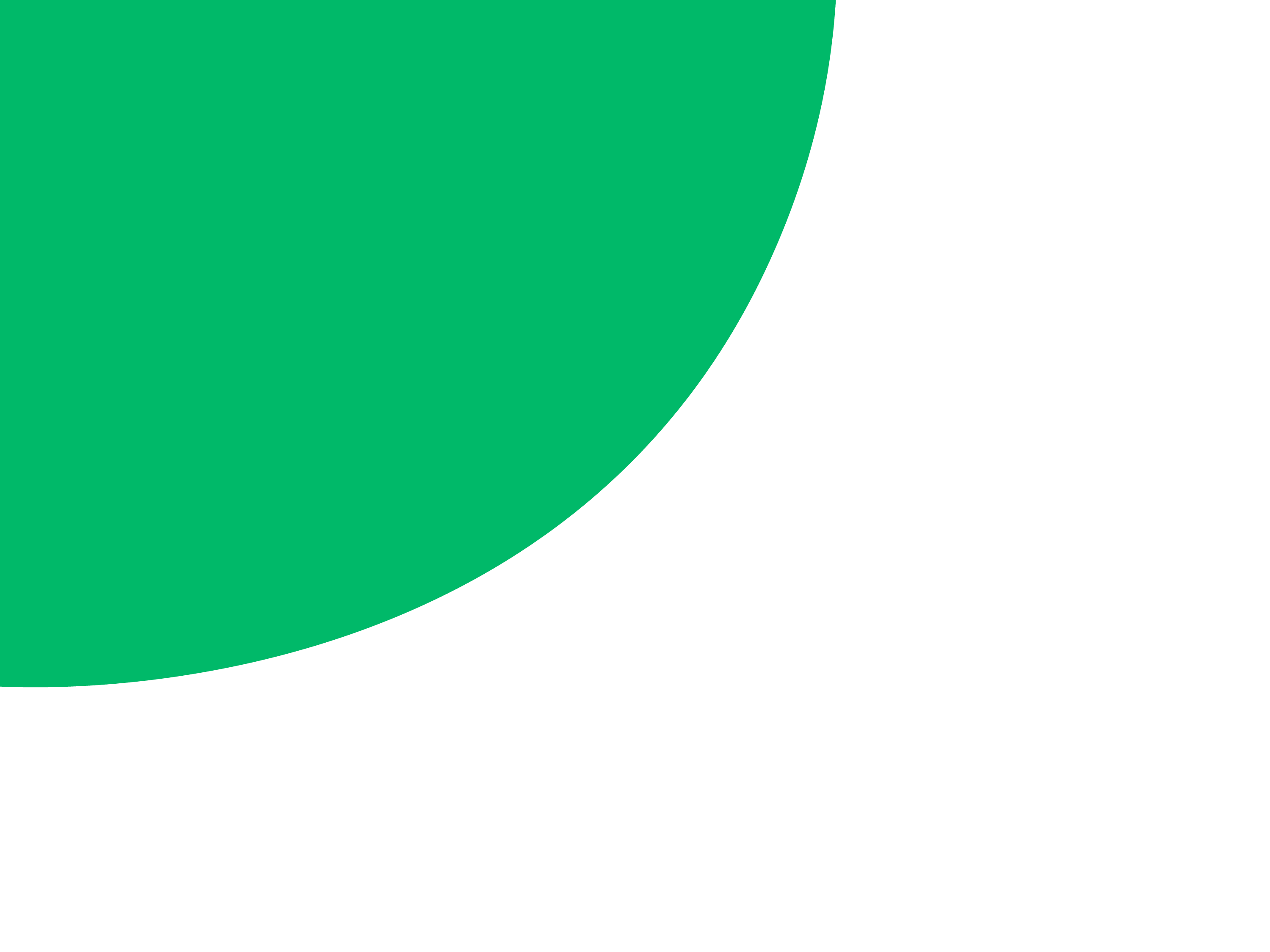 Pillar 4 Citing 								e-modules:
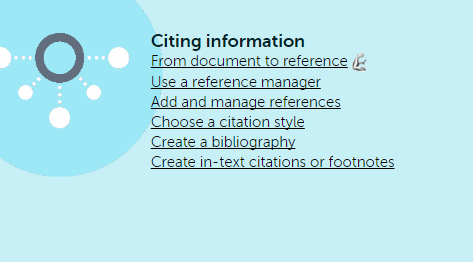 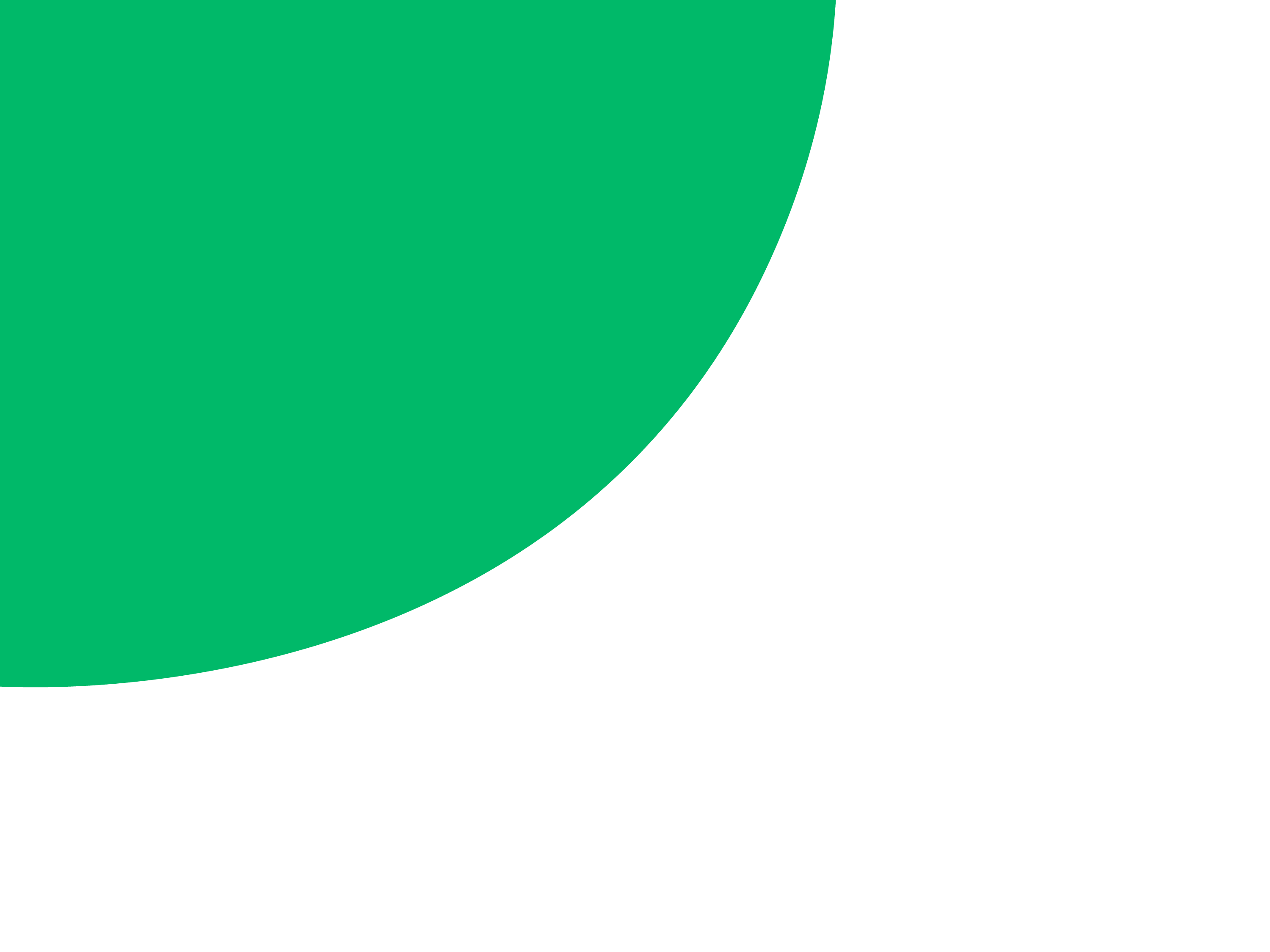 Pillar 5 Responsible use 								e-modules:
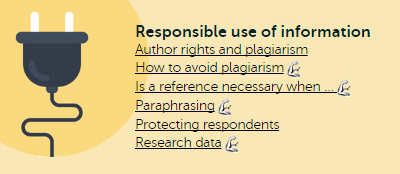 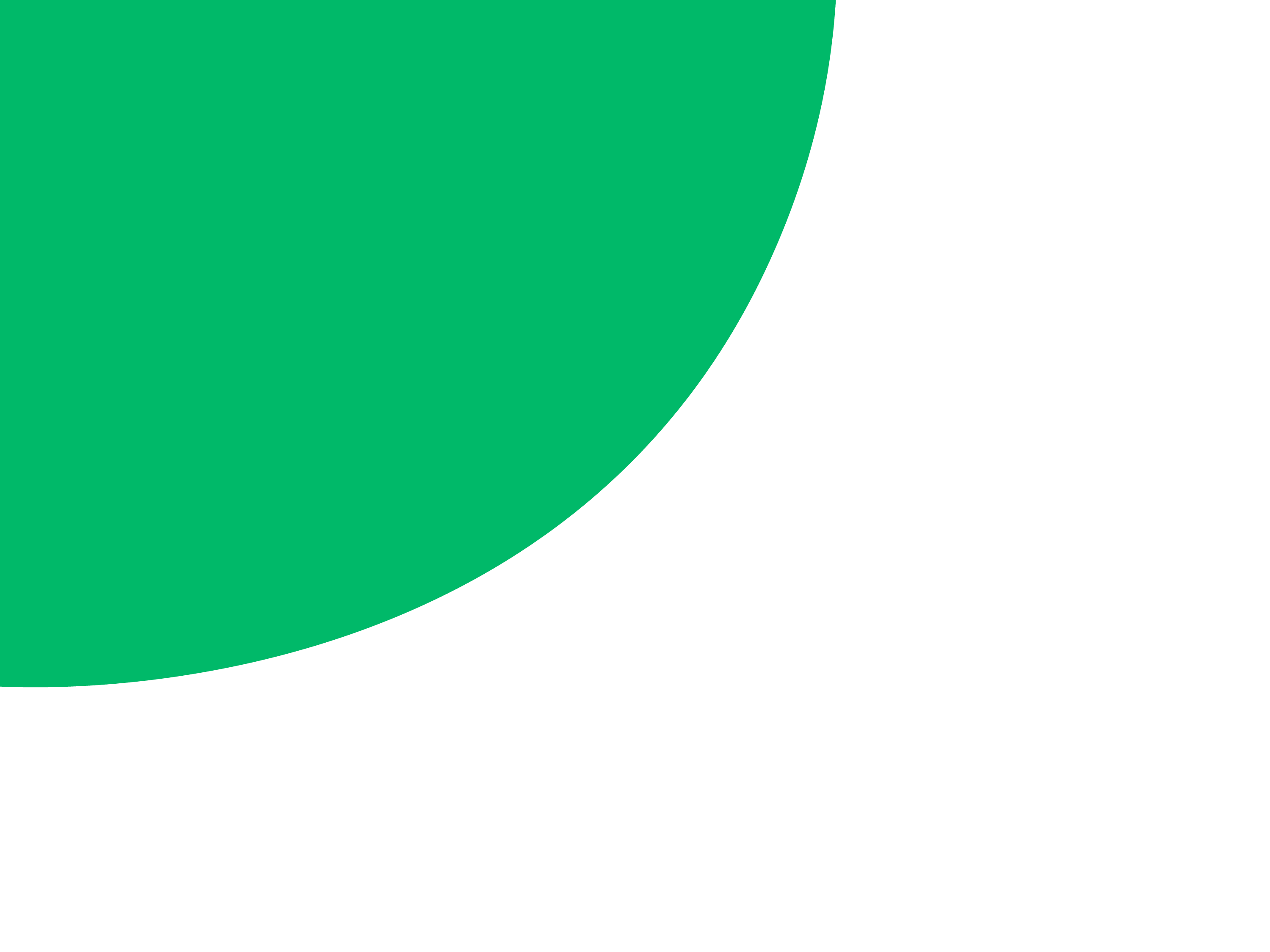 Pillar 6 Doing your literature review – PhD level 								e-modules:
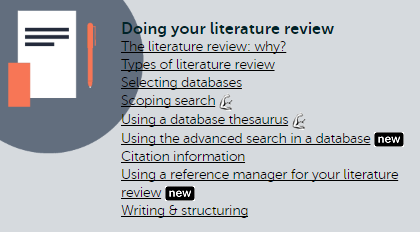 Short texts & video + links
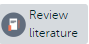 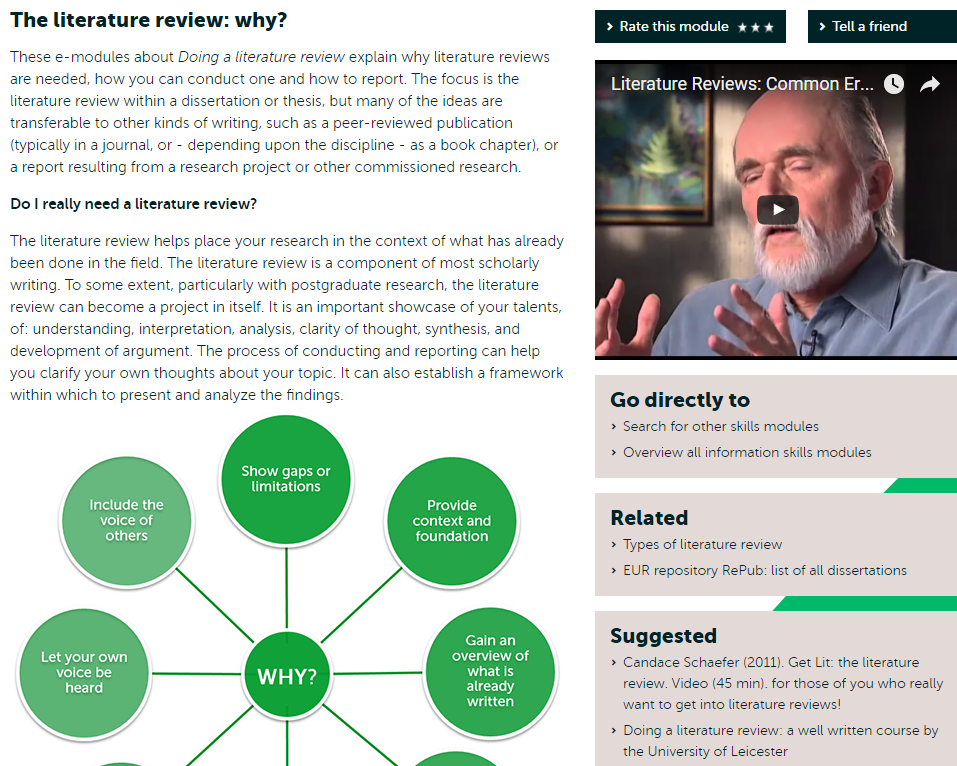 Short texts & video + links
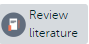 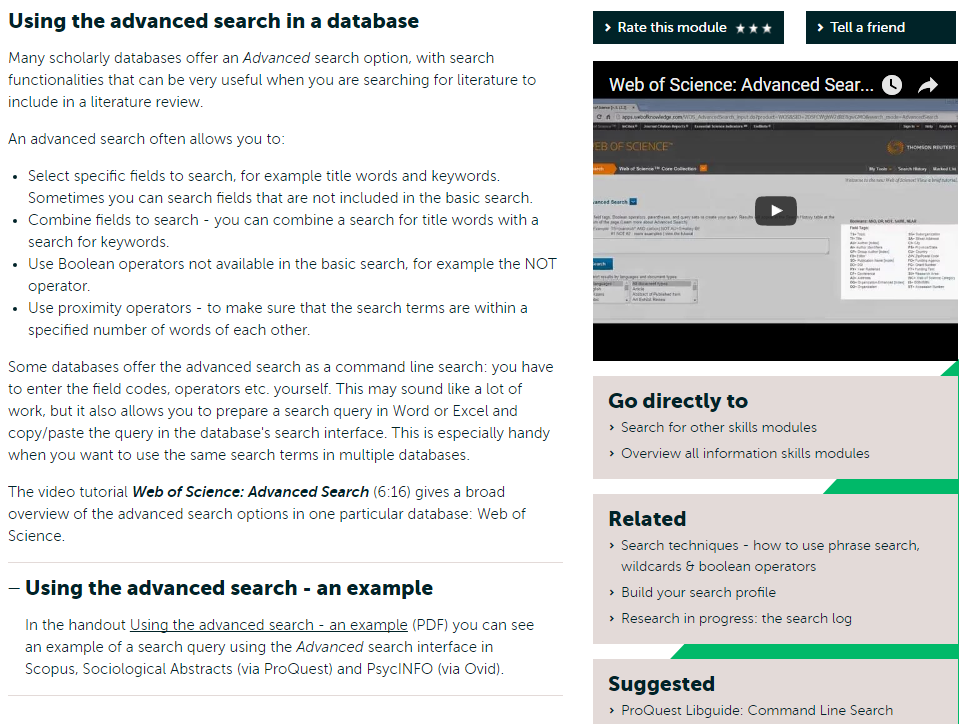 Short texts & video + links
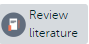 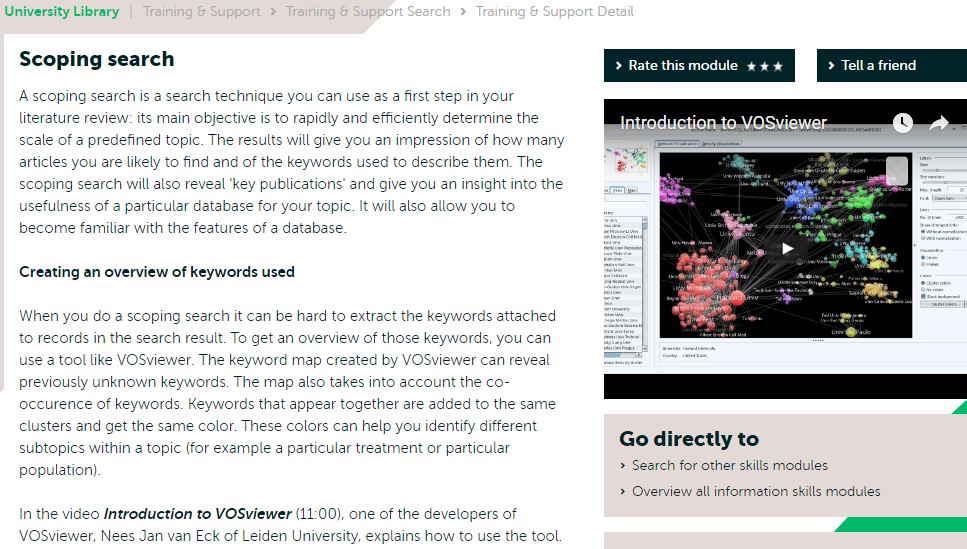 Links to other relevant documents
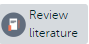 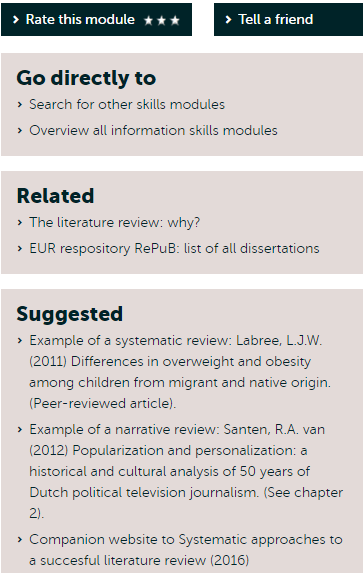 Want to borrow a book on literature reviews?
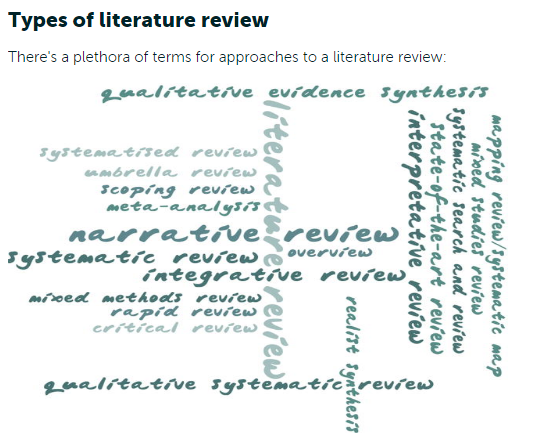 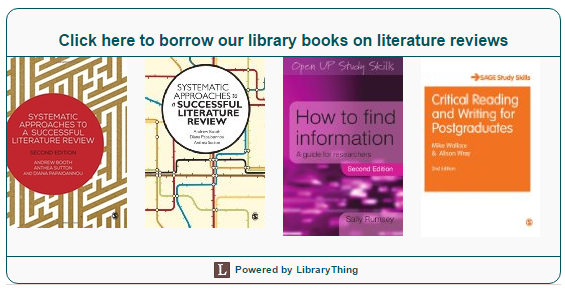 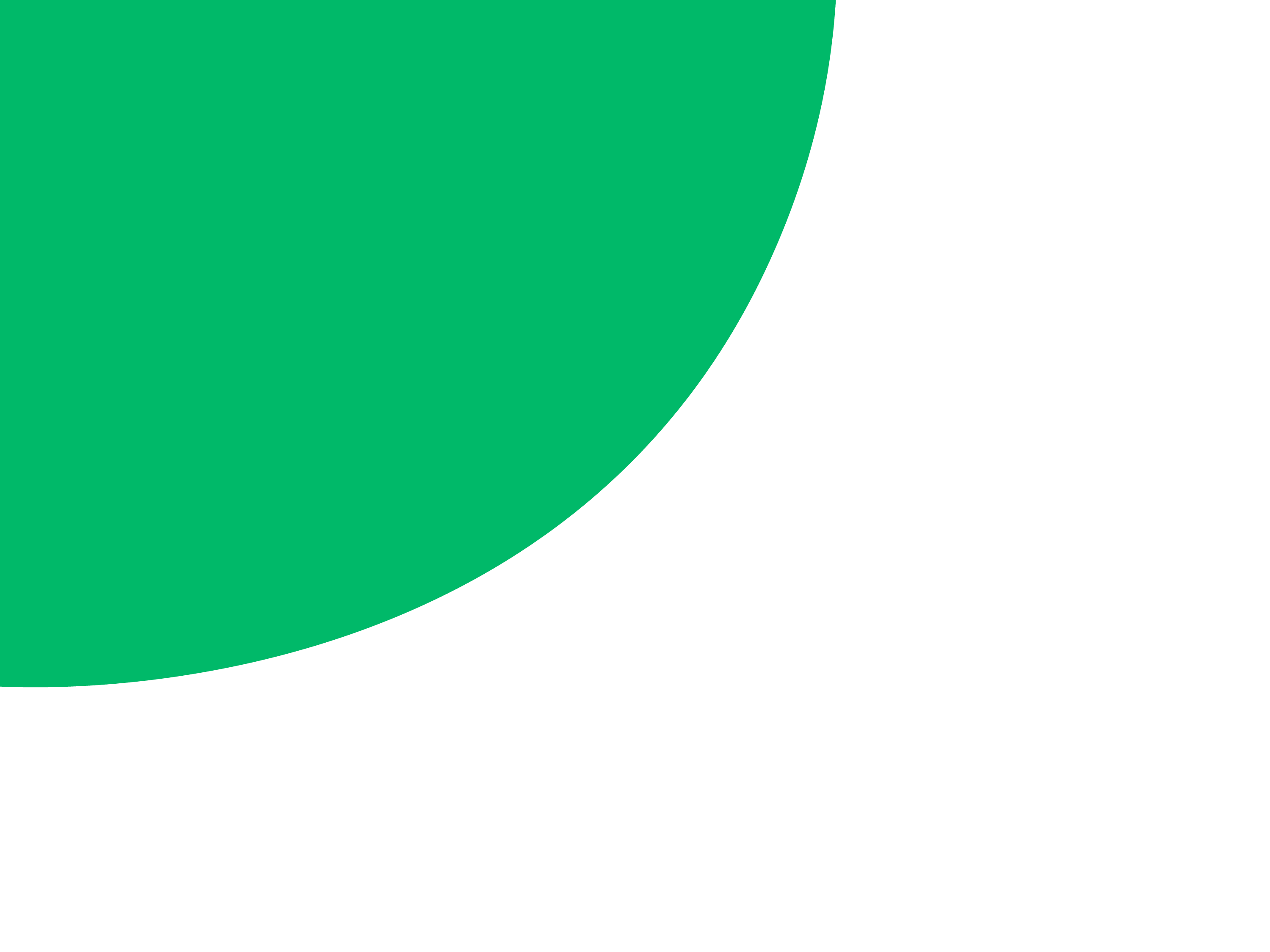 Pillar 8 Publication strategies & Open Access 								e-modules:
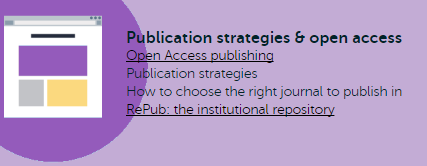 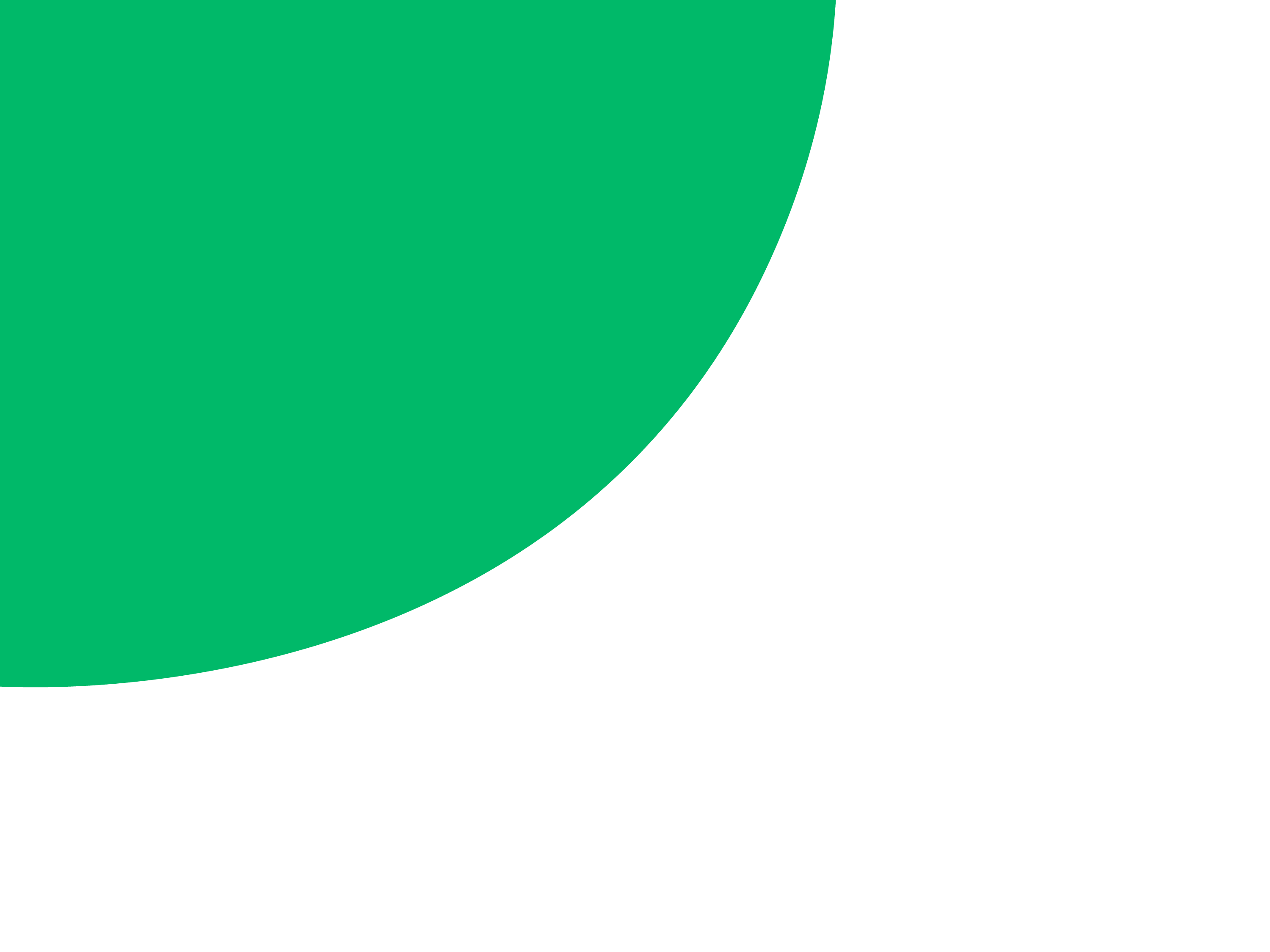 Pillar 9 Beyond the h-index and impact factor								e-modules:
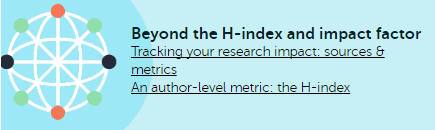 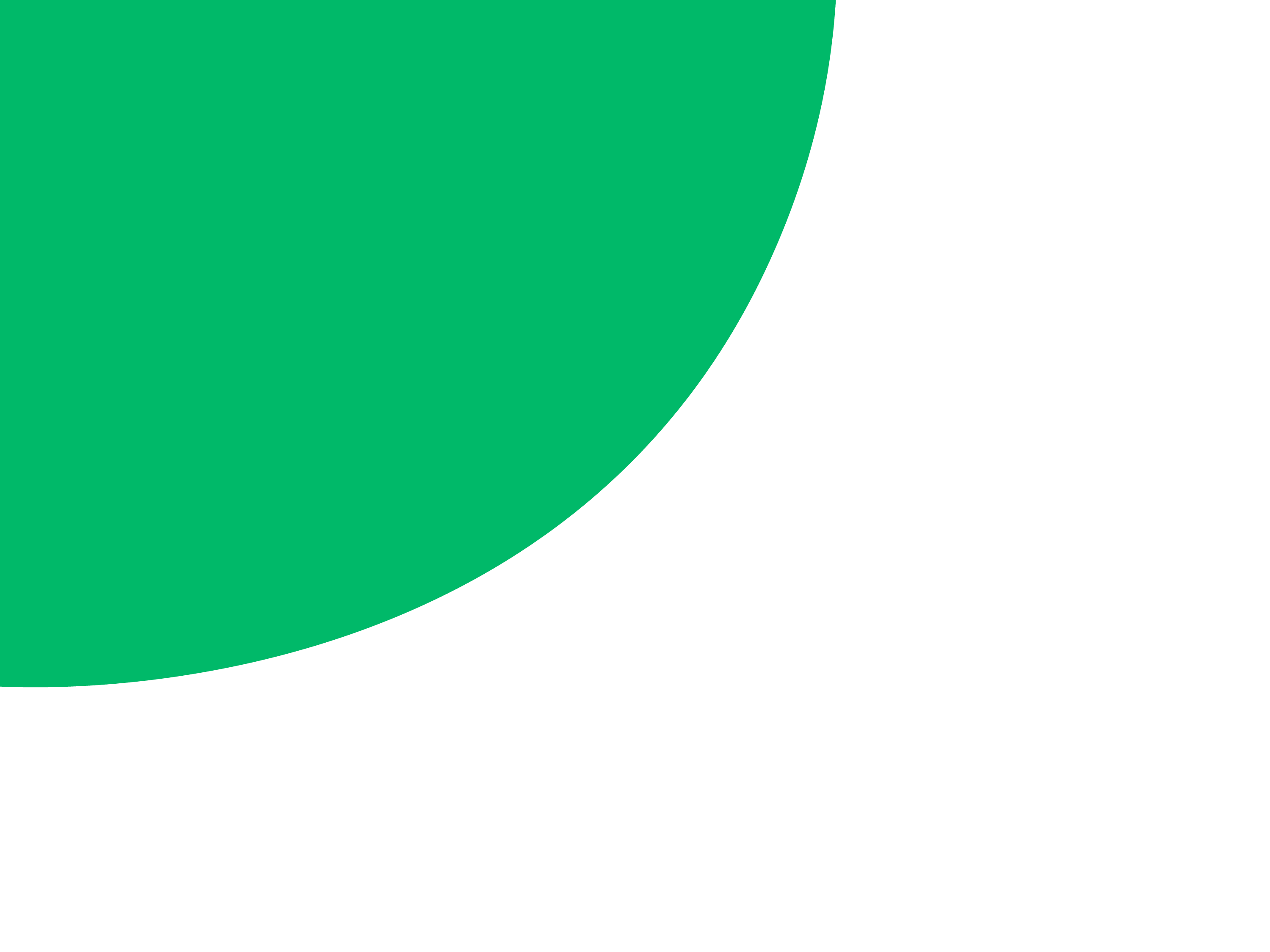 Pillar 10 	Enhancing your academic visibility & profile 						e-modules:
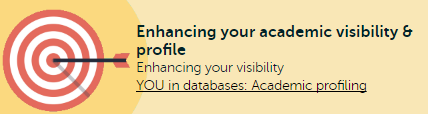 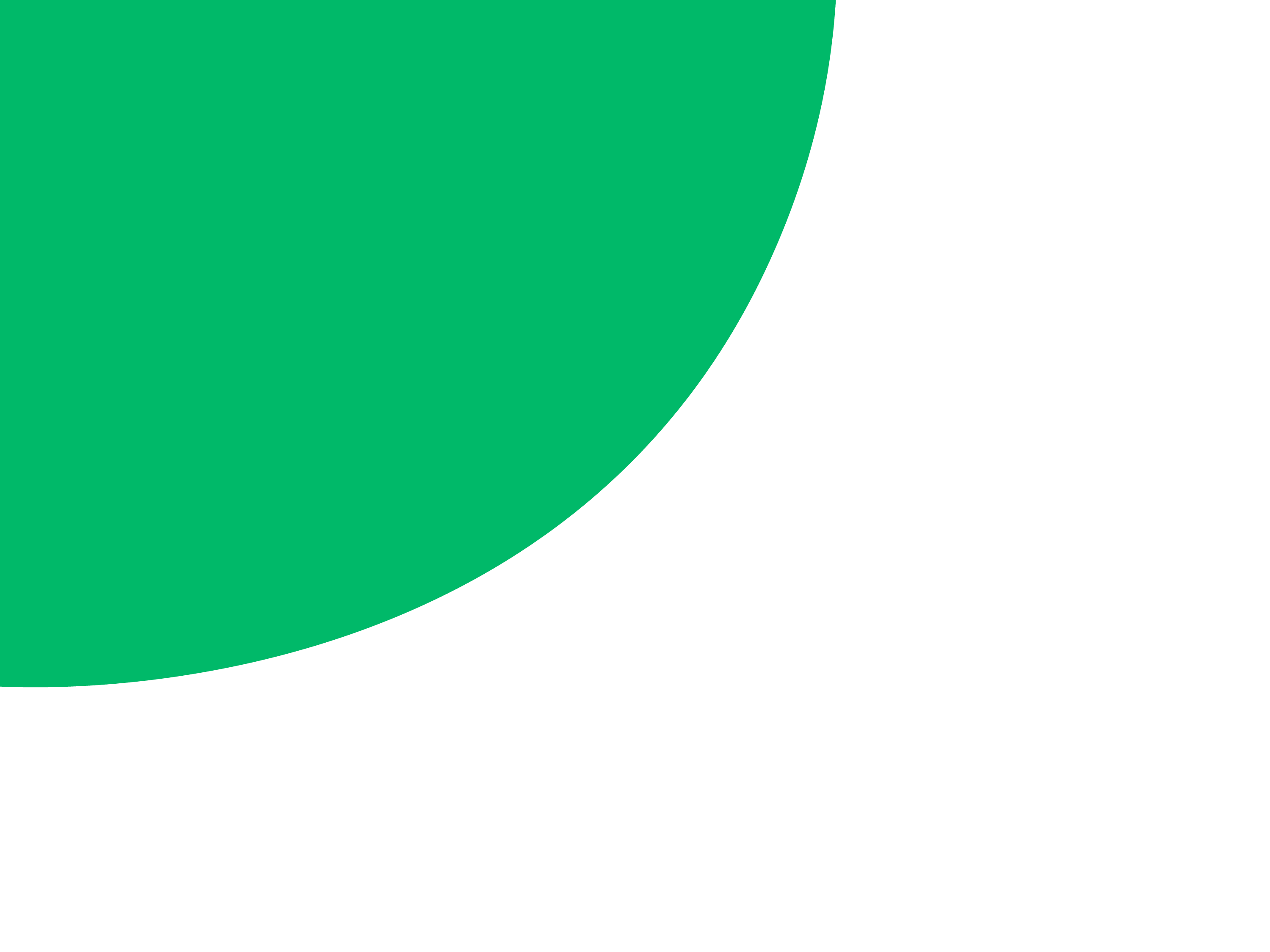 Where to find the e-modules
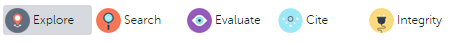 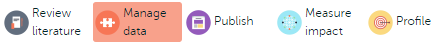 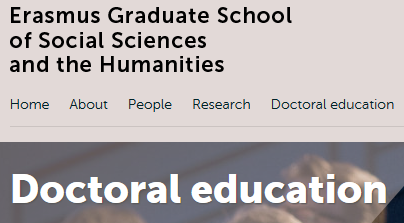 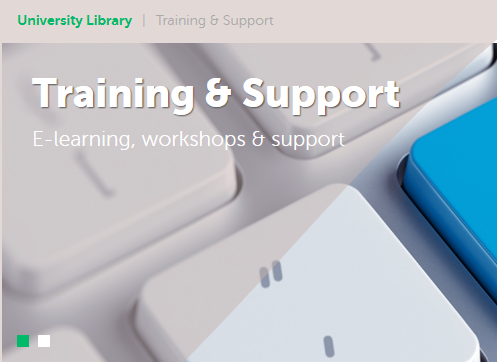 www.eur.nl/ub/en/
https://www.egsh.eur.nl/doctoral-education/online-information-skills-support/
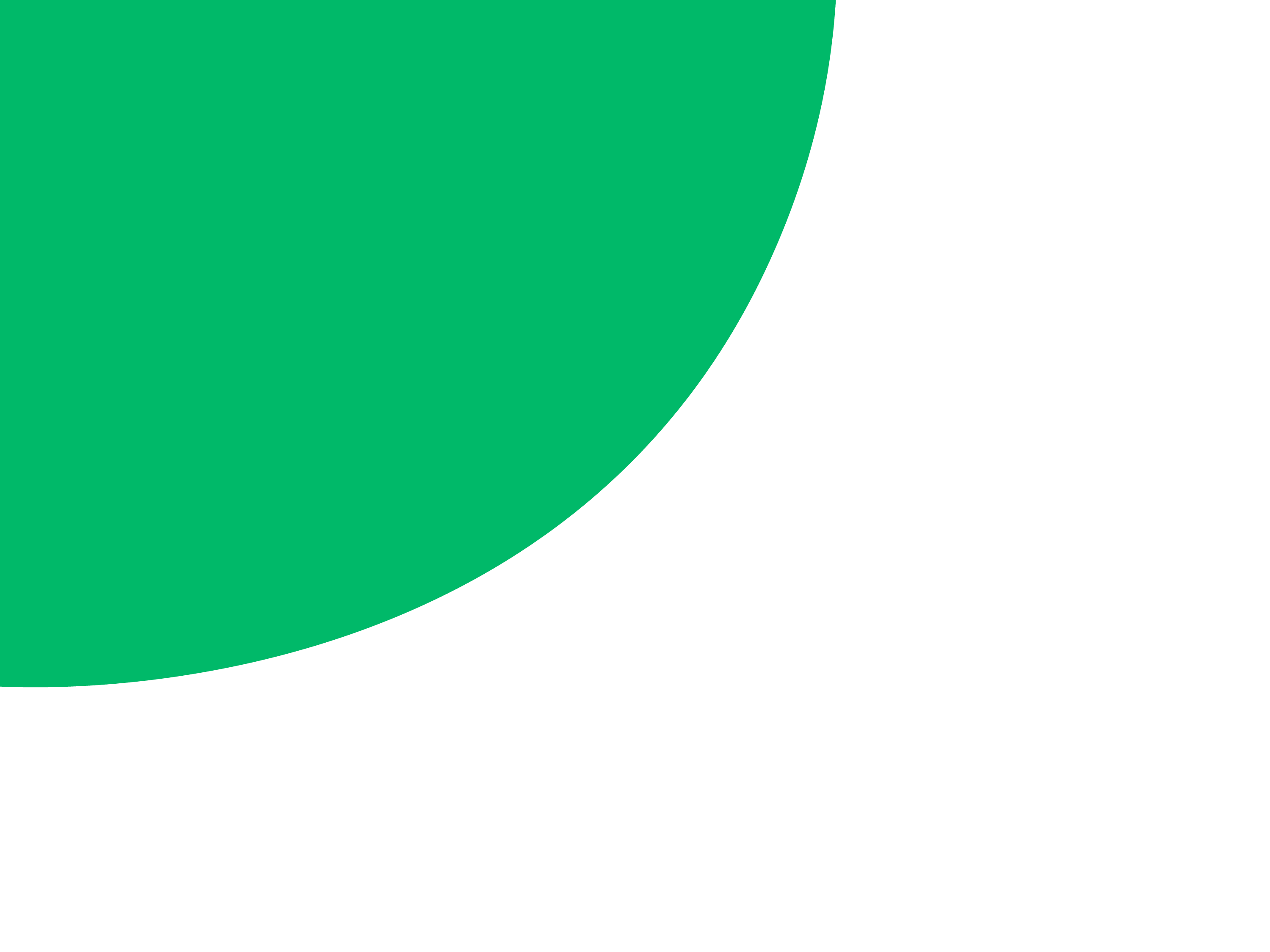 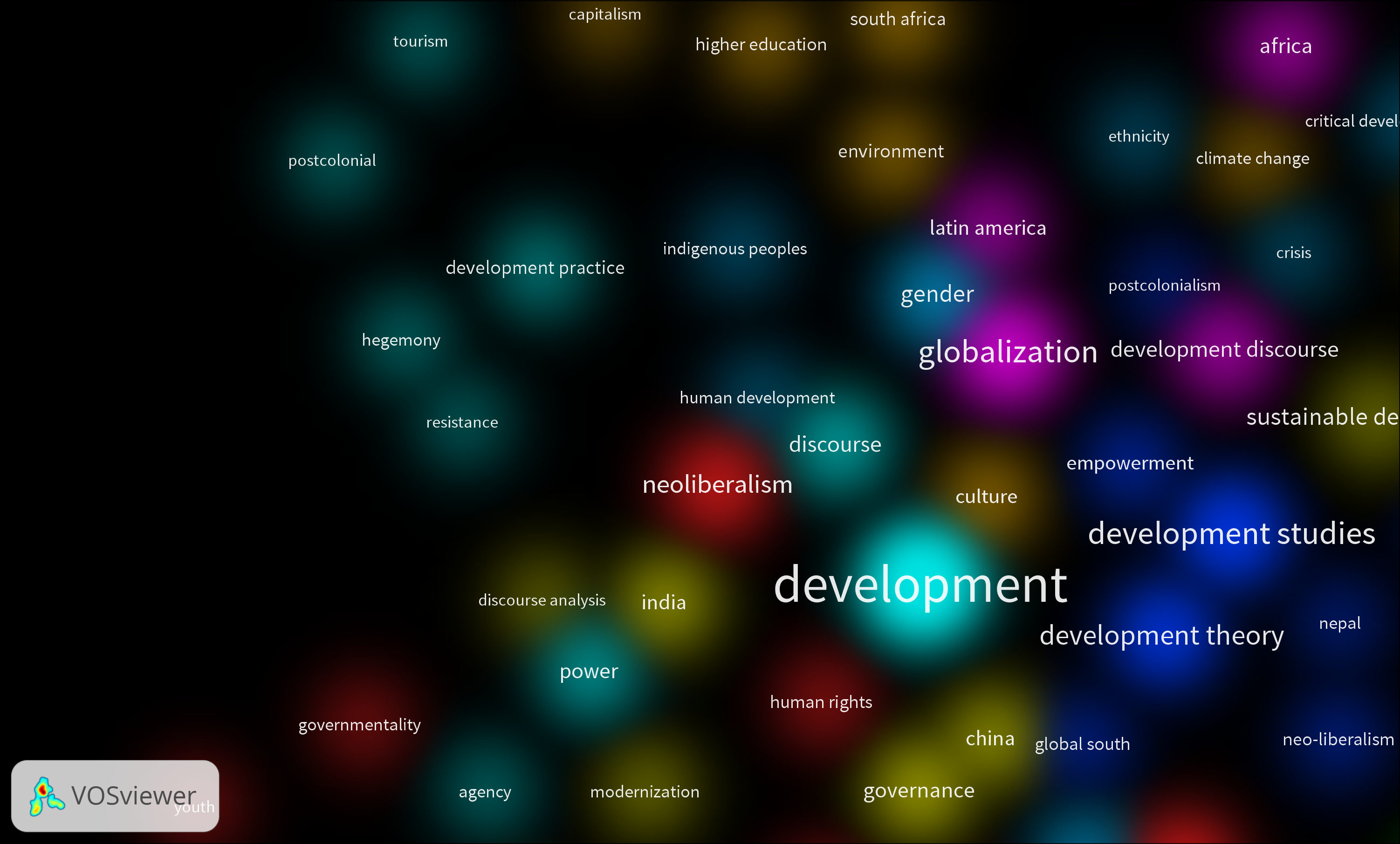 Scopus & VOSviewer
“Development studies and the Global South”
Scopus and VOSviewer
Scopus - search for literature
Custom build your query in Advanced Search
Select Field codes to search in
Type search terms
Use “ ” to search for words in a phrase
Use {} to search for an exact phrase e.g. {North-South}
Use ( ) to separate sets of search terms
Use operator AND to combine distinct concepts
Use operator OR to combine similar concepts
Scopus and VOSviewer
Scopus - analyze search results
View Source publications(journals)
Scopus and VOSviewer
Scopus - analyze search results. 			View by Subject area
Scopus and VOSviewer
Scopus - search results
The Keyword filter in the panel left of the search result shows the 10 most used keywords
The number in brackets is the number of times the keyword appears in the result set.

Click View All to see all keywords in the result set. Which keywords are the most/least relevant?
Scopus and VOSviewer
Scopus - search results. View All Keywords.
Scopus and VOSviewer
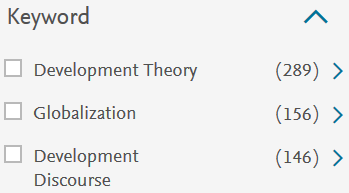 Visualize author keyword data from Scopus in VOSviewer
VOSviewer* is a software tool to visualize bibliographic and network data. With it you can
[…] “visualize co-occurrence networks of important terms extracted from a body of scientific literature”
*Developed by Nees Jan van Eck and Ludo Waltman at Leiden University's Centre for Science and Technology Studies (CWTS).
Scopus and VOSviewer
Export search result as CSV file
Select all titles in the search result.
Select CSV export - Include in the CSV file all available bibliographic data.
Save the Scopus CSV file to your PC or laptop. 
Name the file and put it where you can browse to it easily.
Go to VOSviewer web start on the VOSviewer homepage to launch the web version …
…or Download VOSviewer to your own device.
Scopus and VOSviewer
VOSviewer
Launch VOSviewer web start or …
Run VOSviewer on your own device.
Go to File > Create
Choose a mapping approach and click Next
Scopus and VOSviewer
VOSviewer
Select tab Scopusand click Next

Browse to your CSV file.
Select the CSV file and click OK
Scopus and VOSviewer
VOSviewer – read scopus file
Wait until the Scopus file is read. Then click Next
Analysis and counting method - select: - Co-occurrence- Author keywords- Full counting. Then click Next
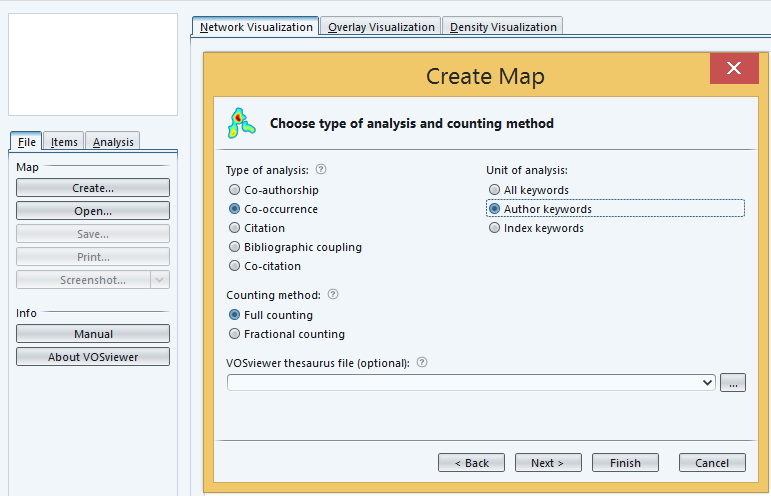 Scopus and VOSviewer
Set parameters in VOSviewer
Choose thresholdMinimum number of occurrences of a keyword:  6> Click Next
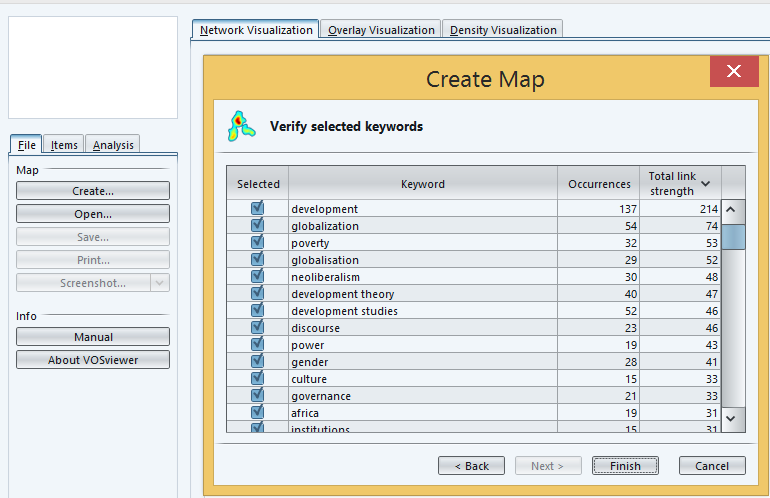 Choose number of keywords
Of the 2908 keywords, 95 meet the threshold: 95 > Click Next
Verify selected keywords
Uncheck any keywords you don't want.> Click Finish
Scopus and VOSviewer
Options panel – on the right
Use options and sliders in the panel on the right to adjust the visualization.NB. See slide note for options used in this demo
[Speaker Notes: Visualization options

Network and Overlay visualizations
Scale: move slider right to 1.70
weights - Occurrences
Labels:
Size variation: move slider righ to 0.79
- Circles
Max length: 30
Font: Source Sans Pro
Lines: 100 for first network/overlay views | 200 when zooming in network/overlay views
Size variation: 0.70
- colored lines
- curved lines
Colors
black background

Density visualization
Density cluster - reduce kernel width when zooming in.]
Scopus and VOSviewer
Action panel – on the left
Items
Click on Items to view the keywords in clusters
Double-click on a keyword to zoom in on that keyword in the visualization
Analysis
Click on Analysis to view parameter options.
Tip: try rotating the visualization to improve viewing of keyword labels 
File
Here you can make screenshots or load a new file.
[Speaker Notes: Visualization options

Network and Overlay visualizations
Scale: move slider right to 1.70
weights - Occurrences
Labels:
Size variation: move slider righ to 0.79
- Circles
Max length: 30
Font: Source Sans Pro
Lines: 100 for first network/overlay views | 200 when zooming in network/overlay views
Size variation: 0.70
- colored lines
- curved lines
Colors
black background

Density visualization
Density cluster - reduce kernel width when zooming in.]
VOSviewer work space
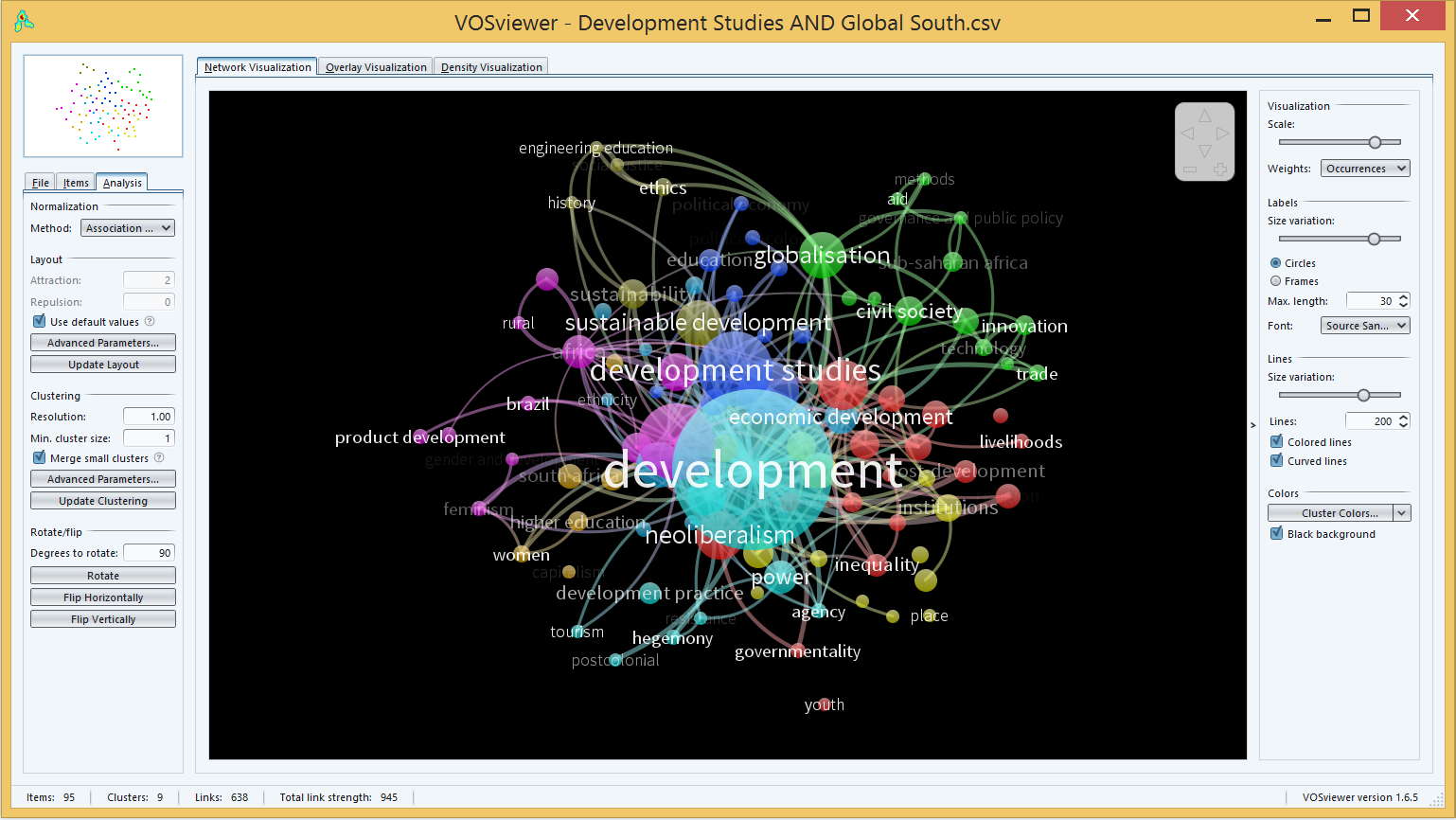 Query Development Studies AND Global South - threshold 6, 100 lines, Network visualization – original image
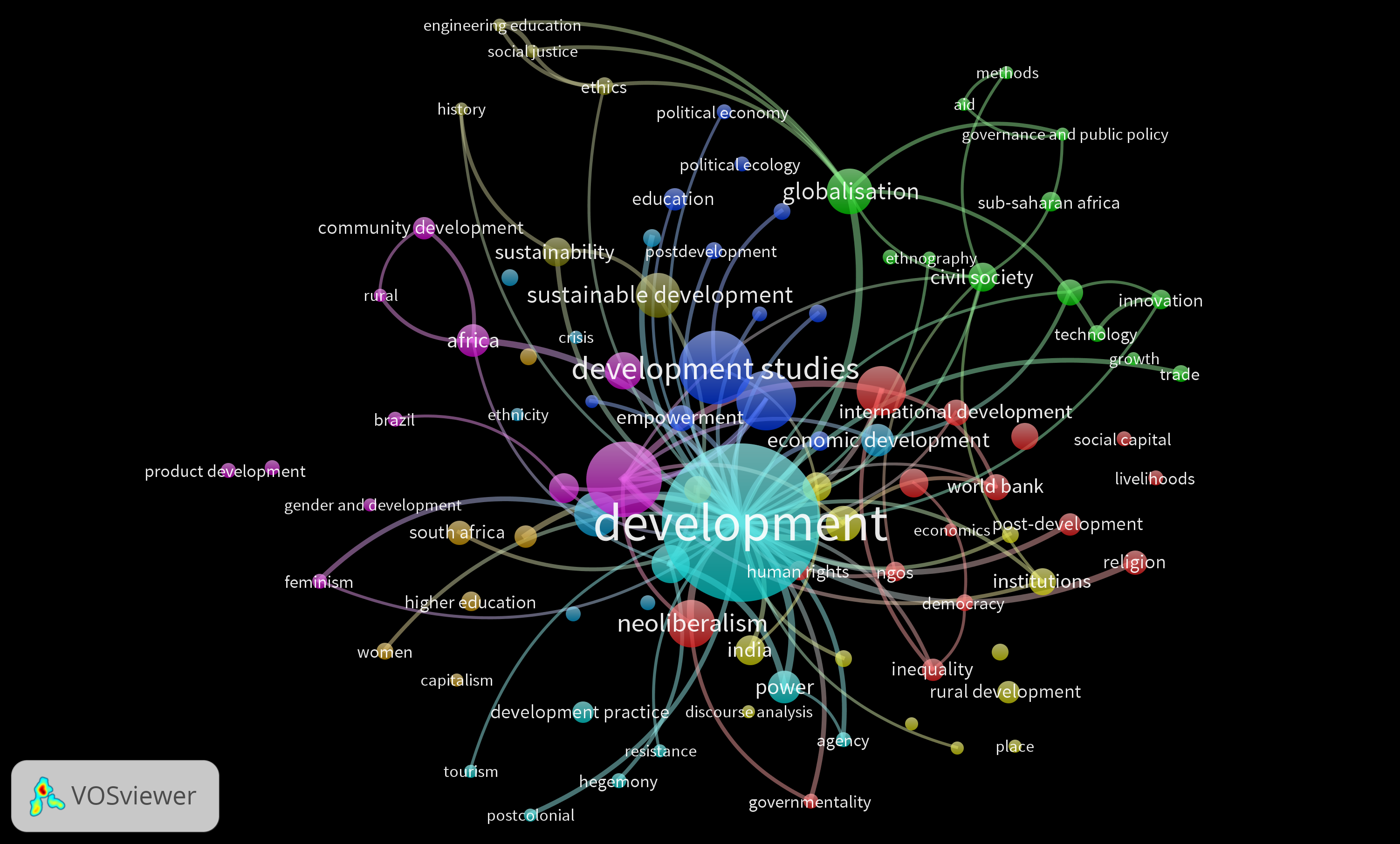 Query Development Studies AND Global South, threshold 6, 100 lines, Network, turned 90° clockwise
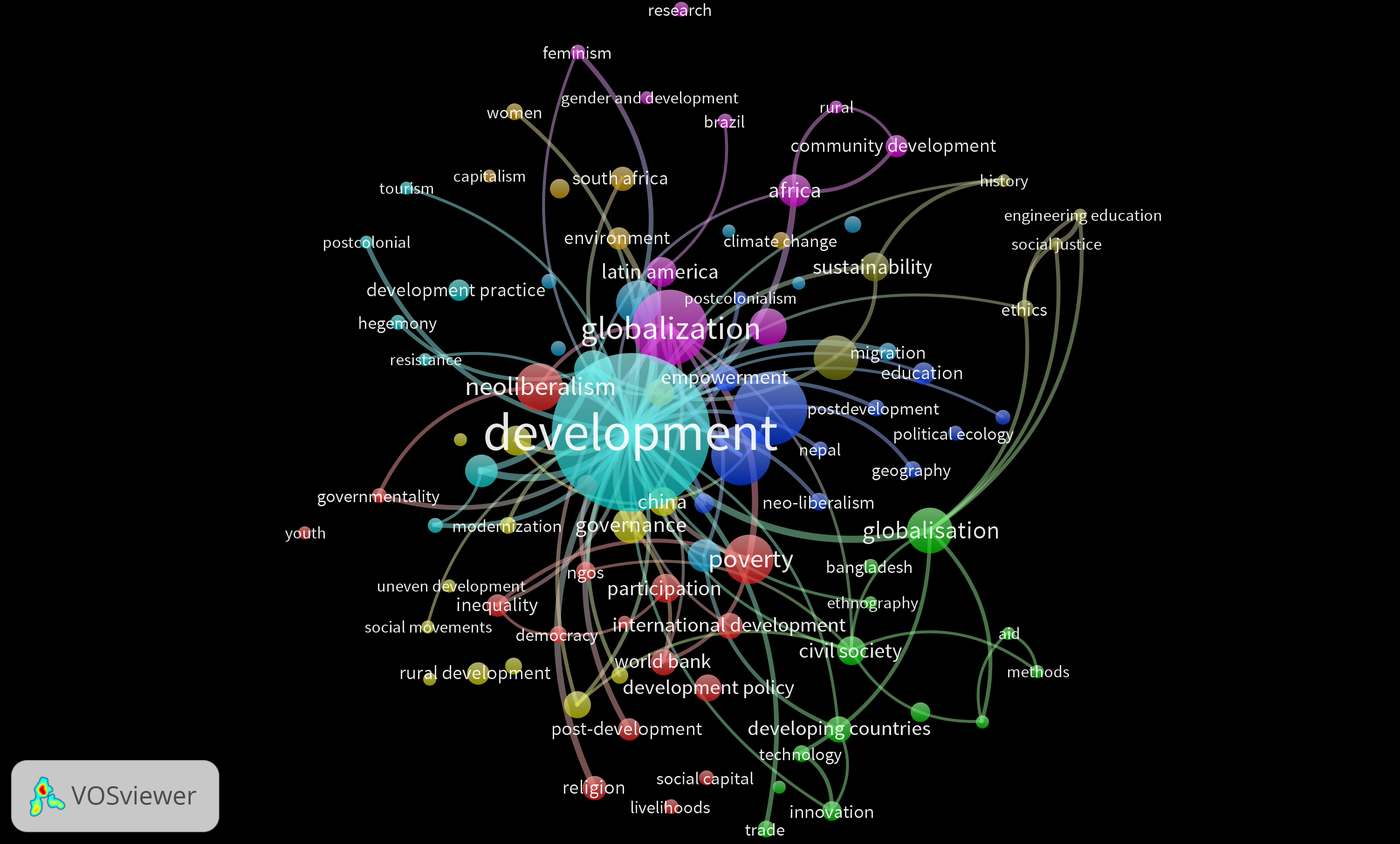 Query Development Studies AND Global South threshold 6, 200 lines, Network, turned 90° clockwise
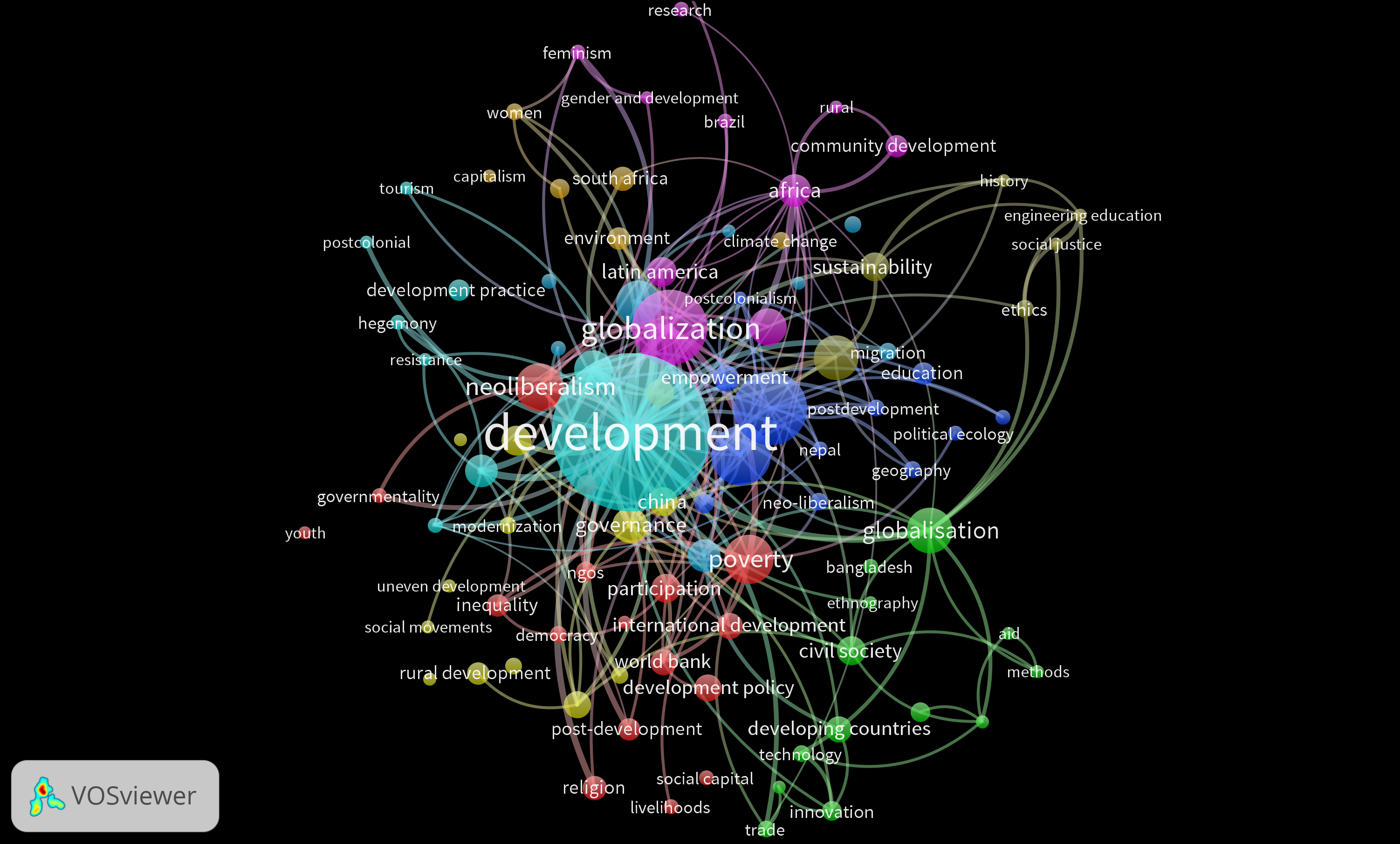 Query Development Studies AND Global South threshold 6, 200 lines, Network, turned 90° clockwise, half zoom
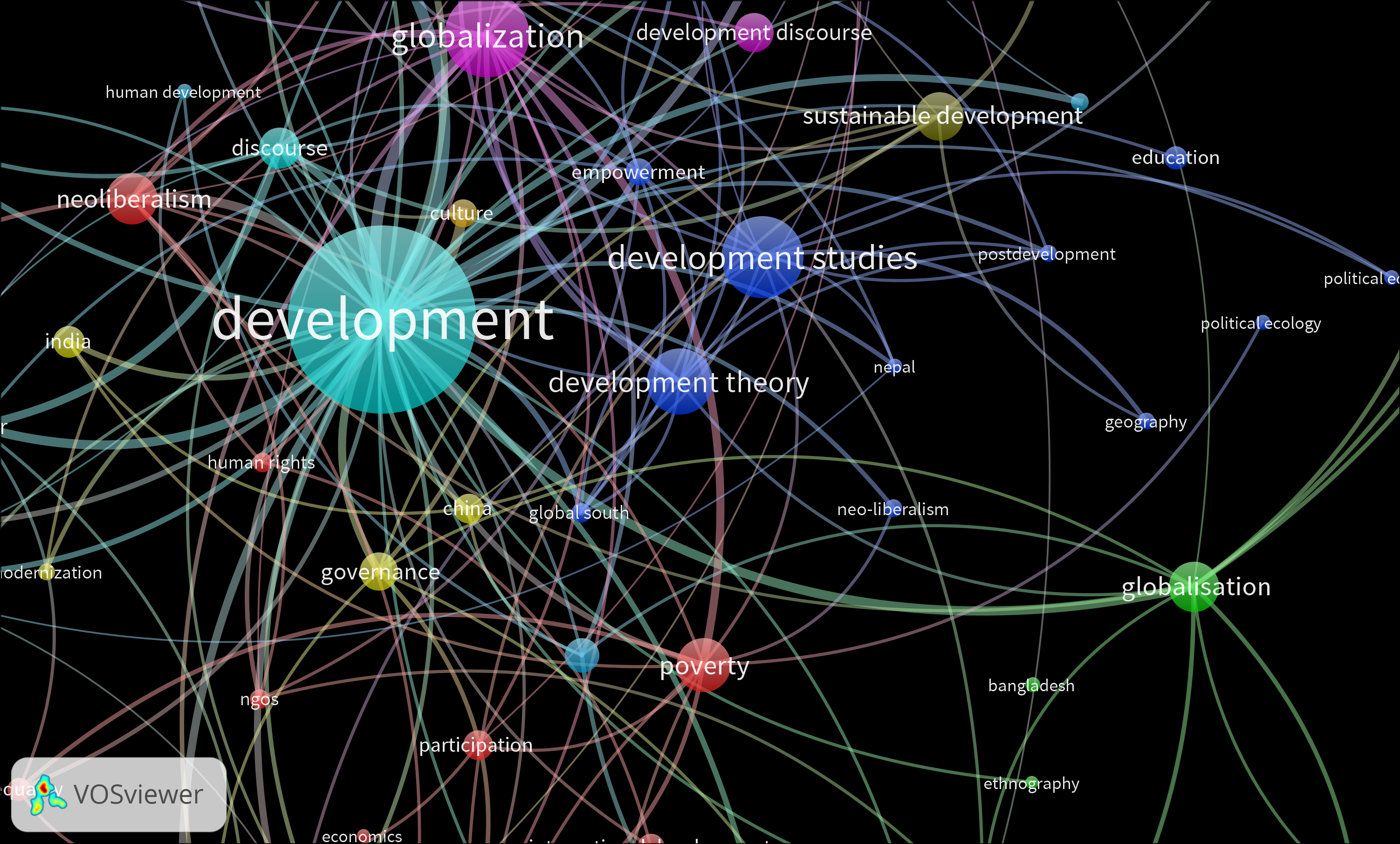 Query Development Studies AND Global South threshold 6, 200 lines, Network, turned 90° clockwise, zoom
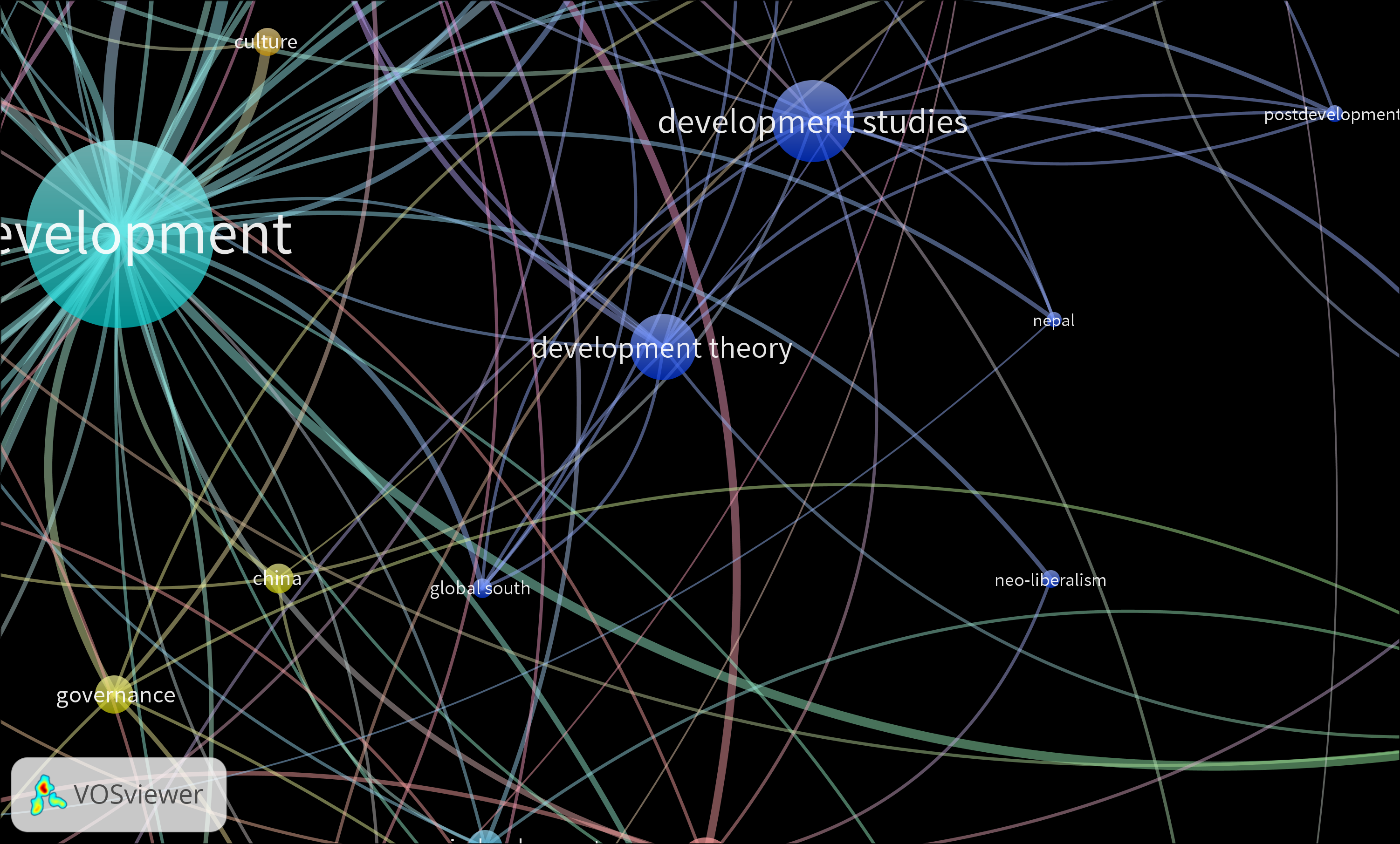 Query Development Studies AND Global South threshold 6, 200 lines, Overlay, turned 90° clockwise, time line colours
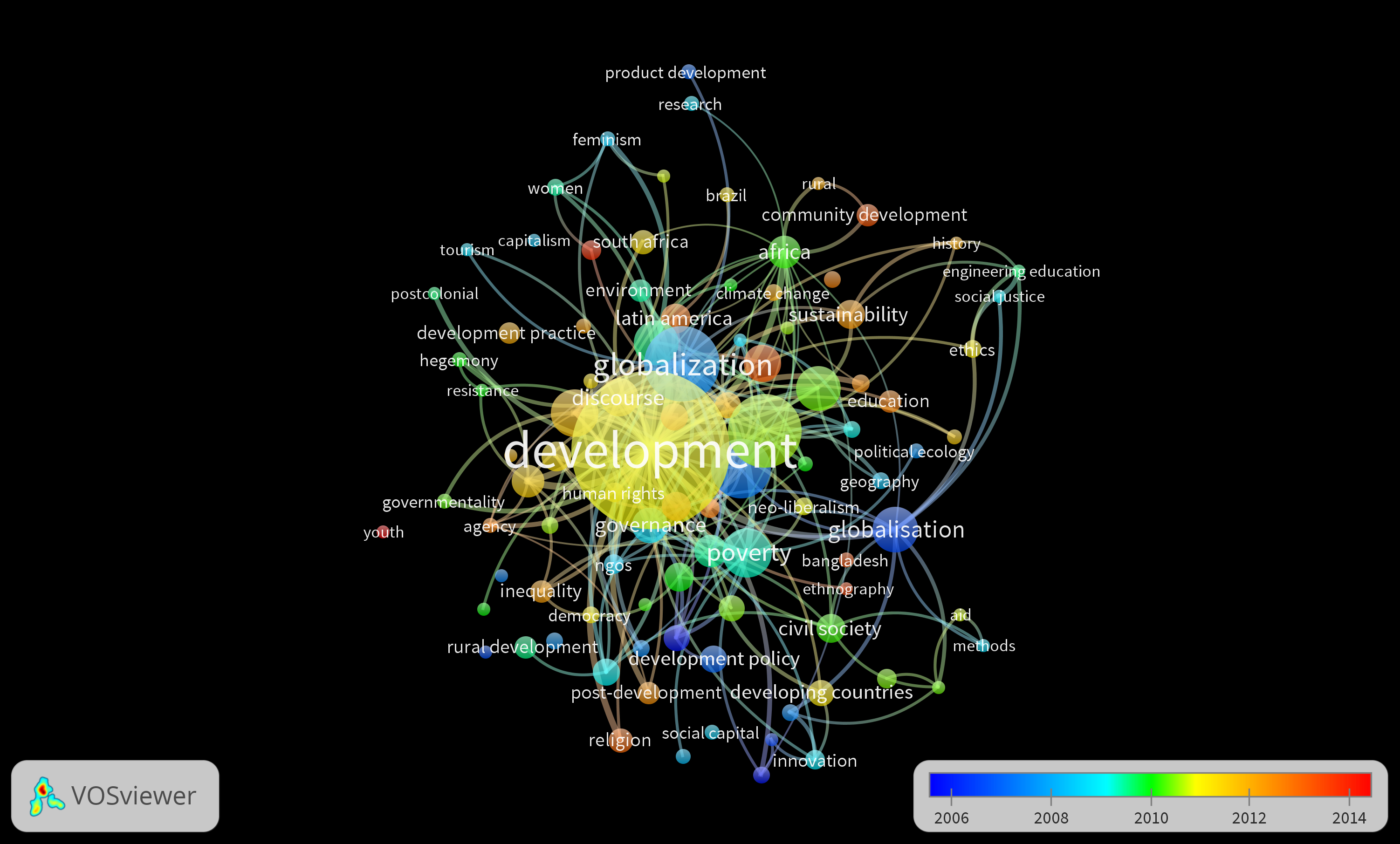 Query Development Studies AND Global South threshold 6, 200 lines, Overlay, turned 90° clockwise, half zoom, time line colours
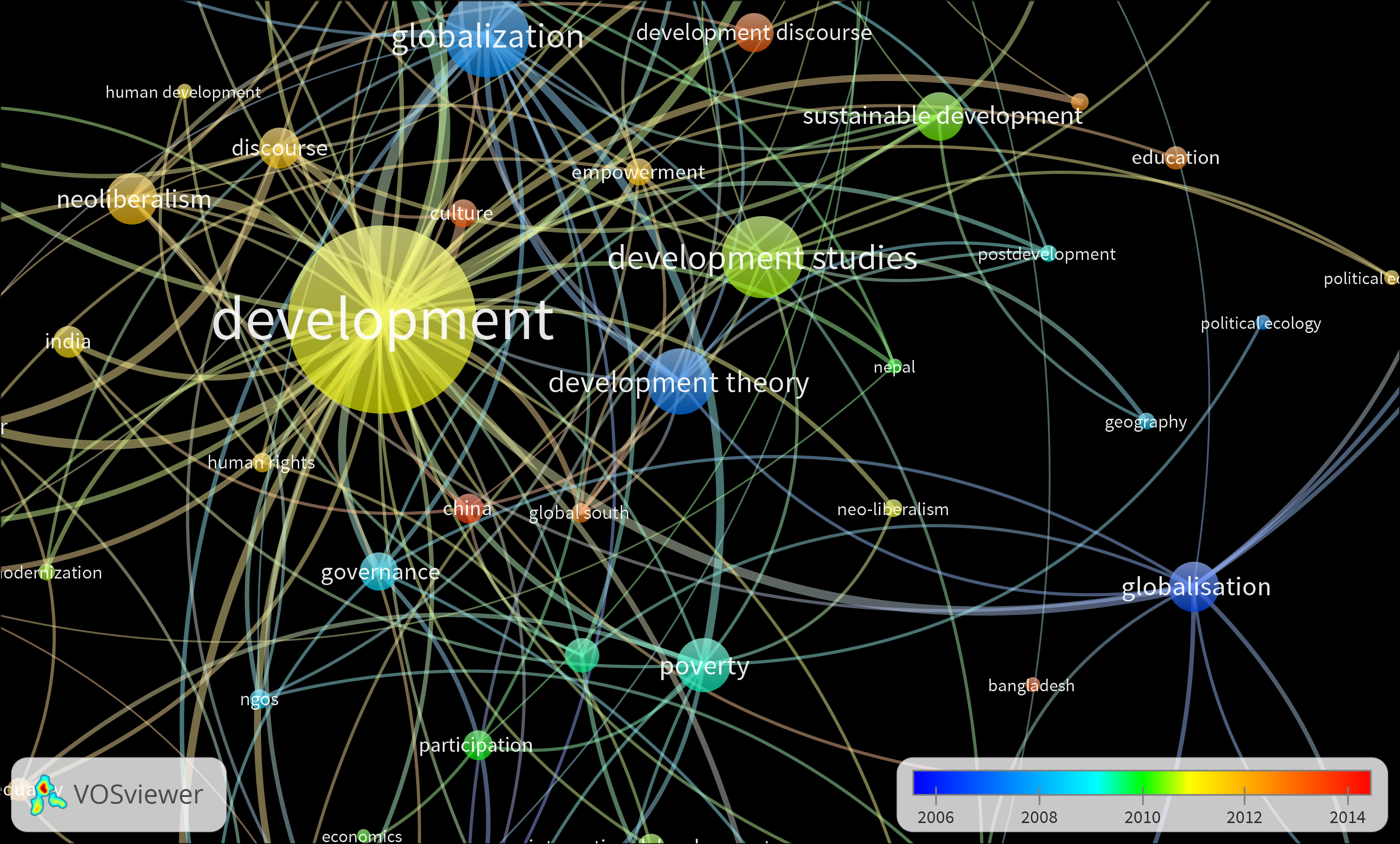 Query Development Studies AND Global South threshold 6, 200 lines, Overlay, turned 90° clockwise, zoom, time line colours
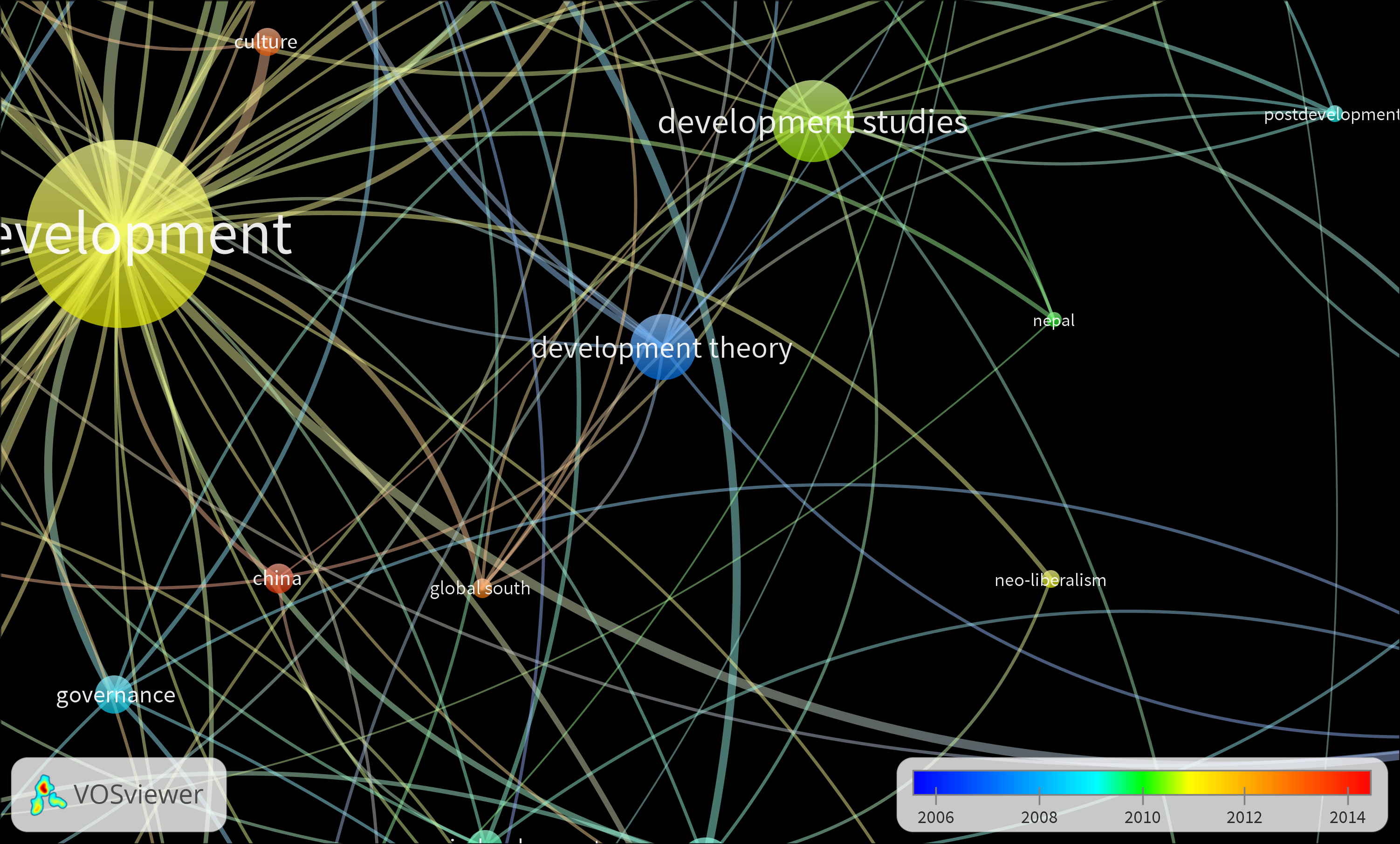 Query Development Studies AND Global South threshold 6, Density cluster, kernel width small
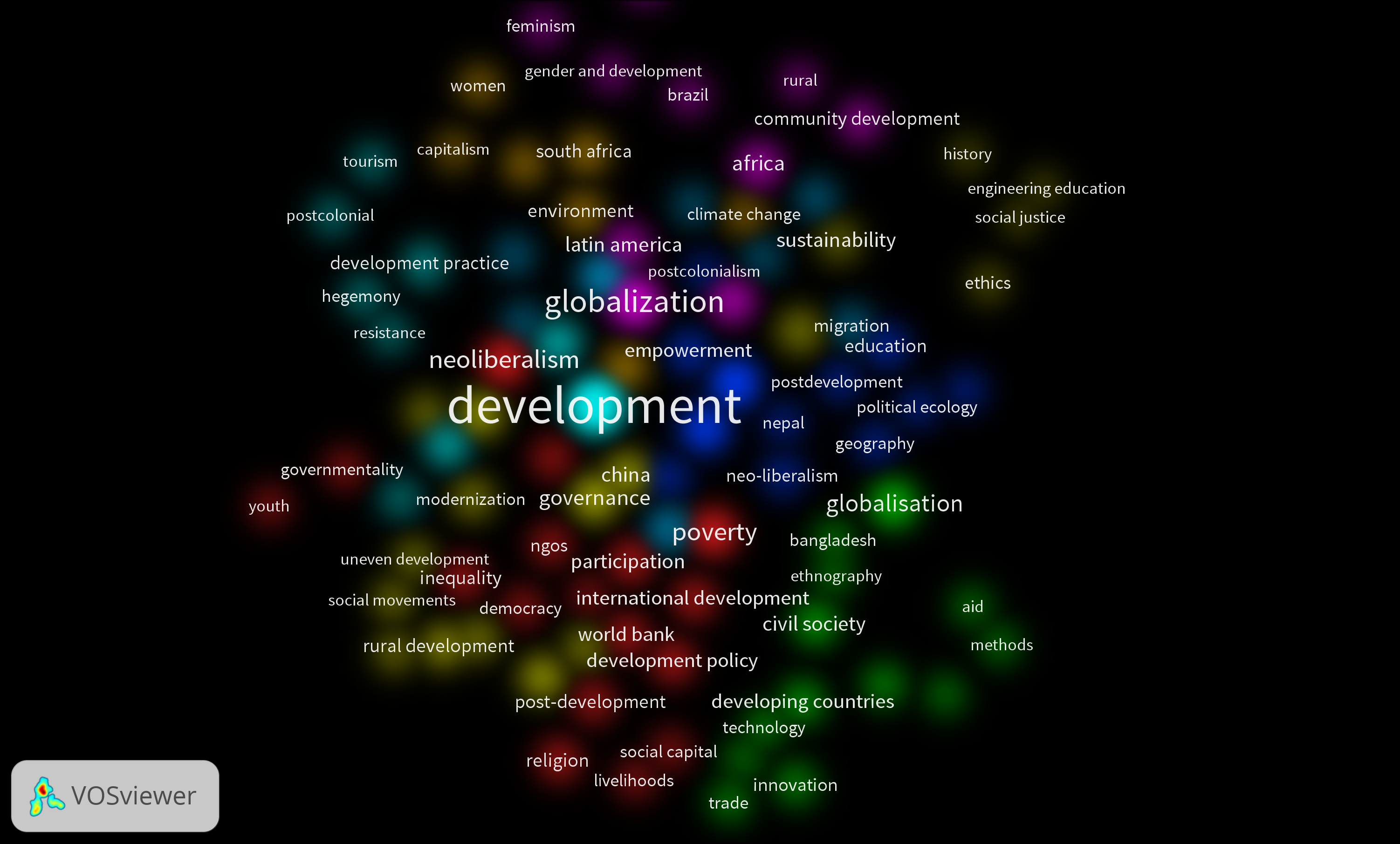 Query Development Studies AND Global South threshold 6, Density cluster, kernel width small, half zoom
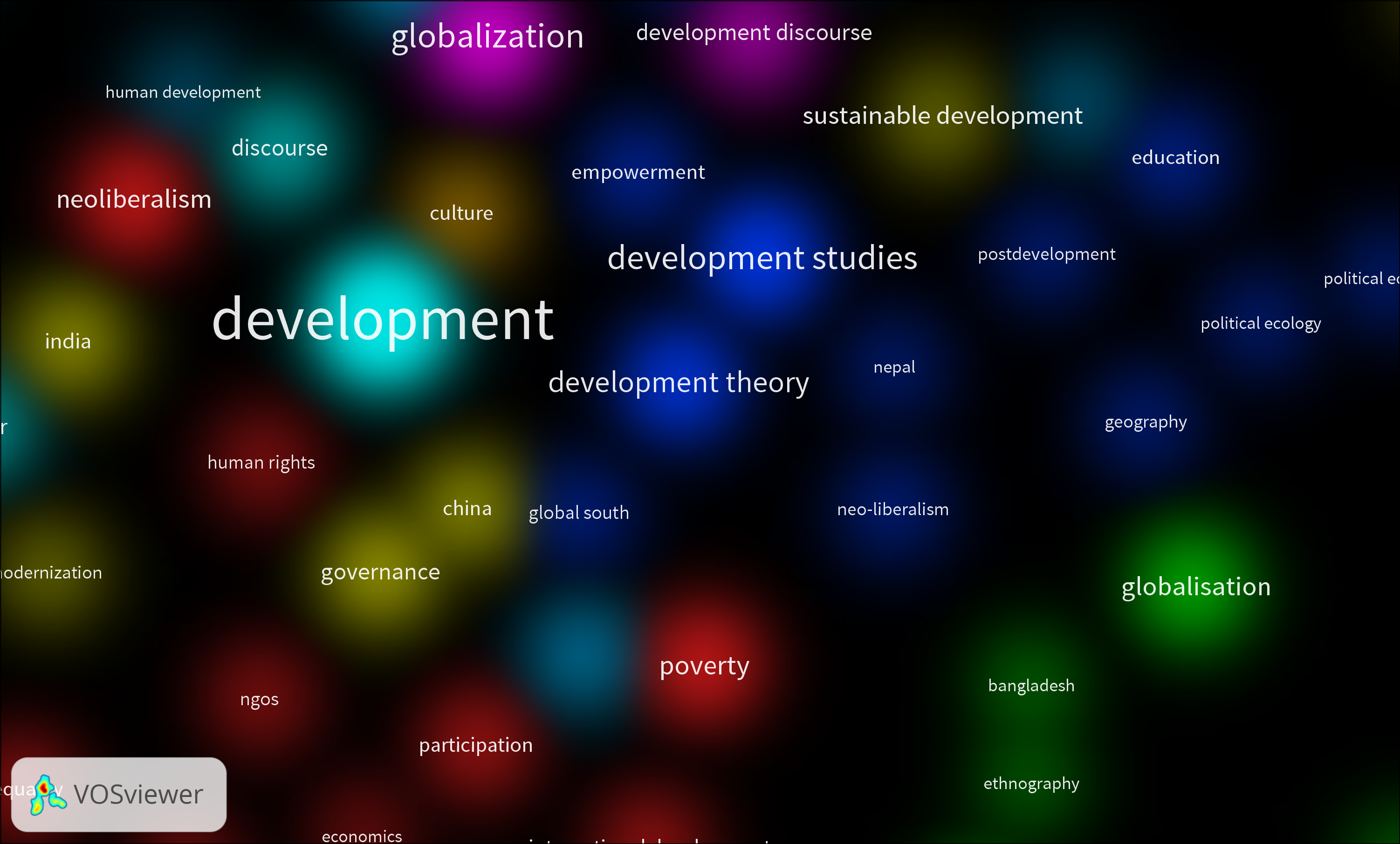 Query Development Studies AND Global South threshold 6, Density cluster, kernel width small, zoom
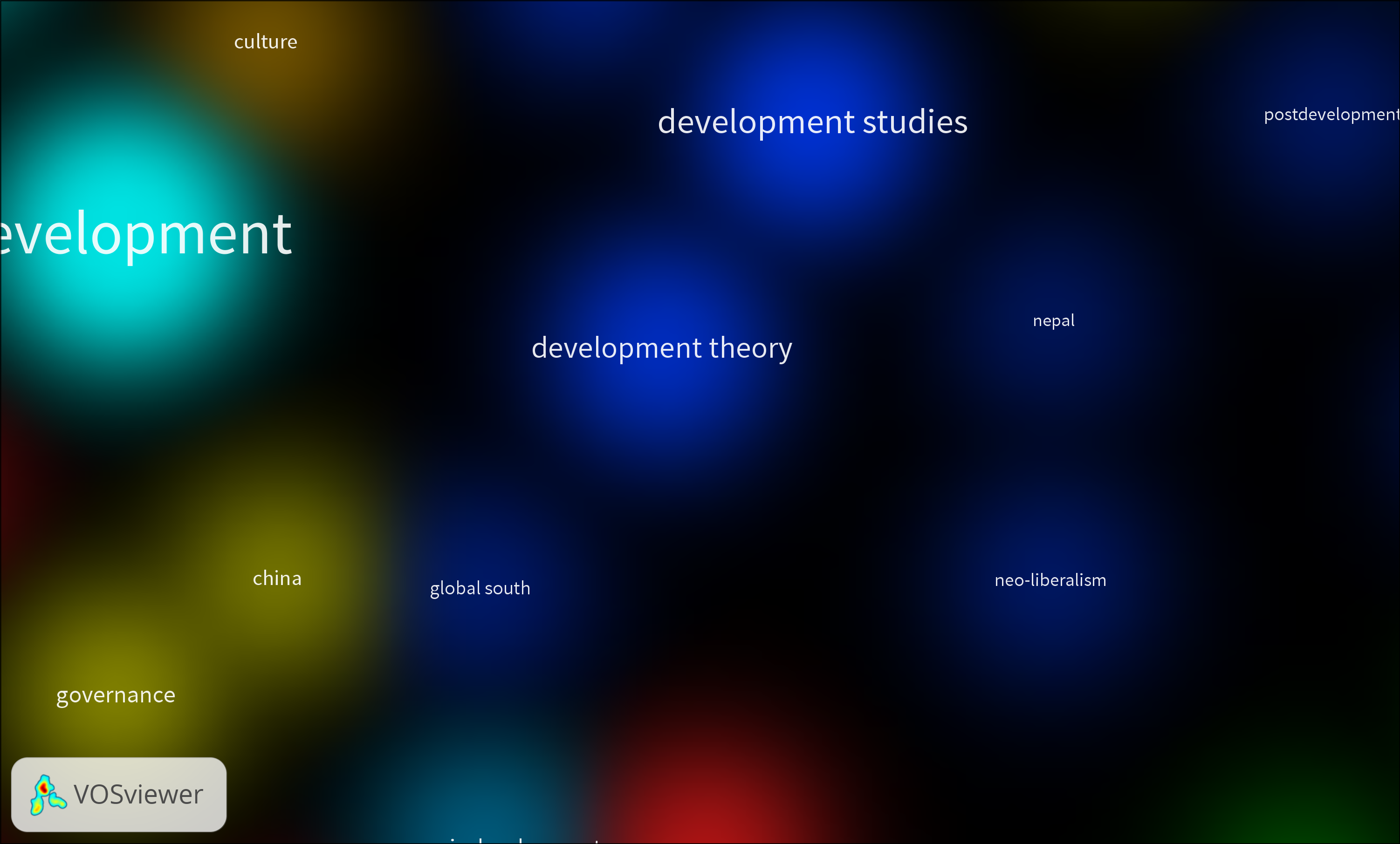 Query Development Studies AND Global South threshold 6, Density item (looks like heat map), kernel width small, zoom
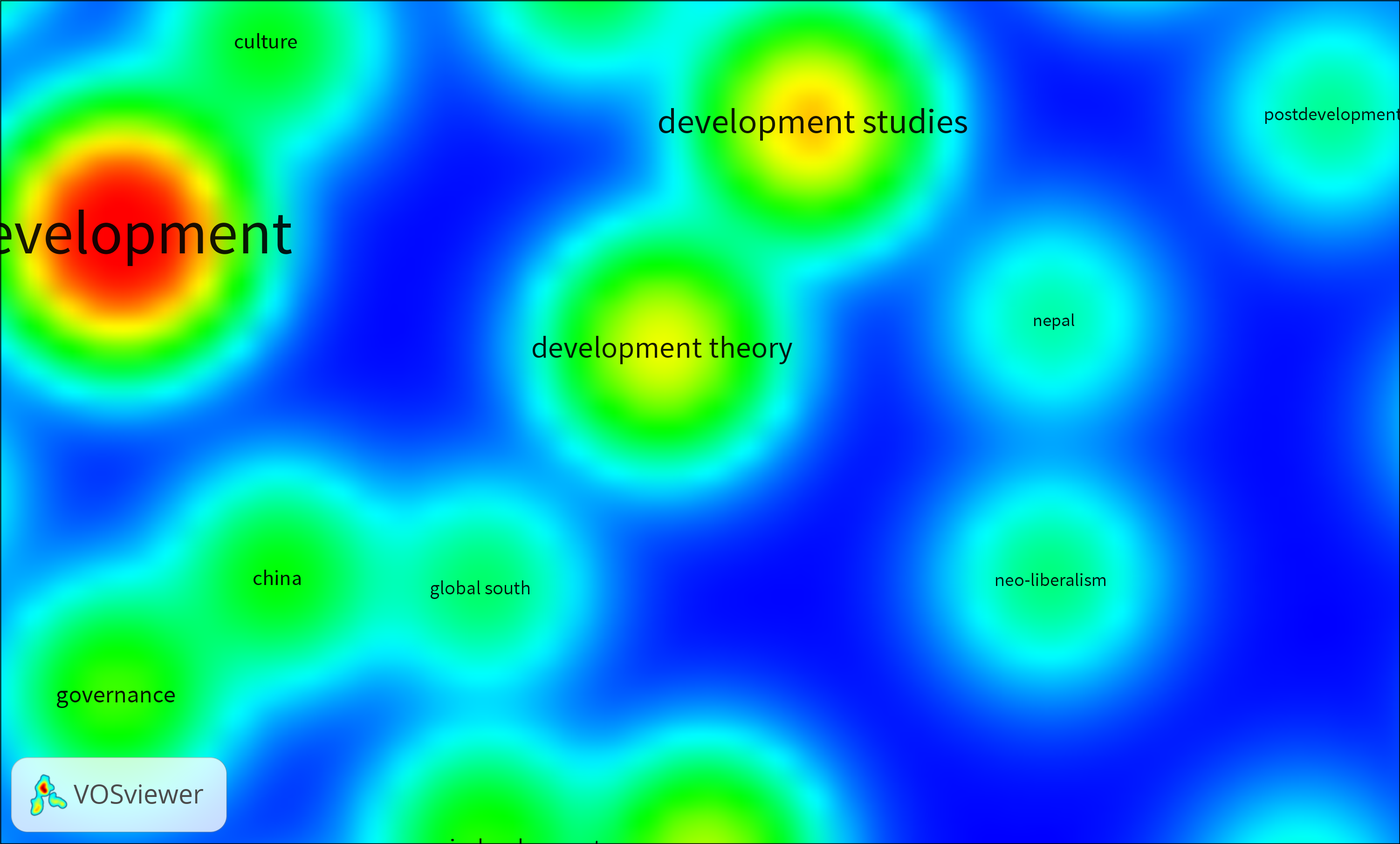 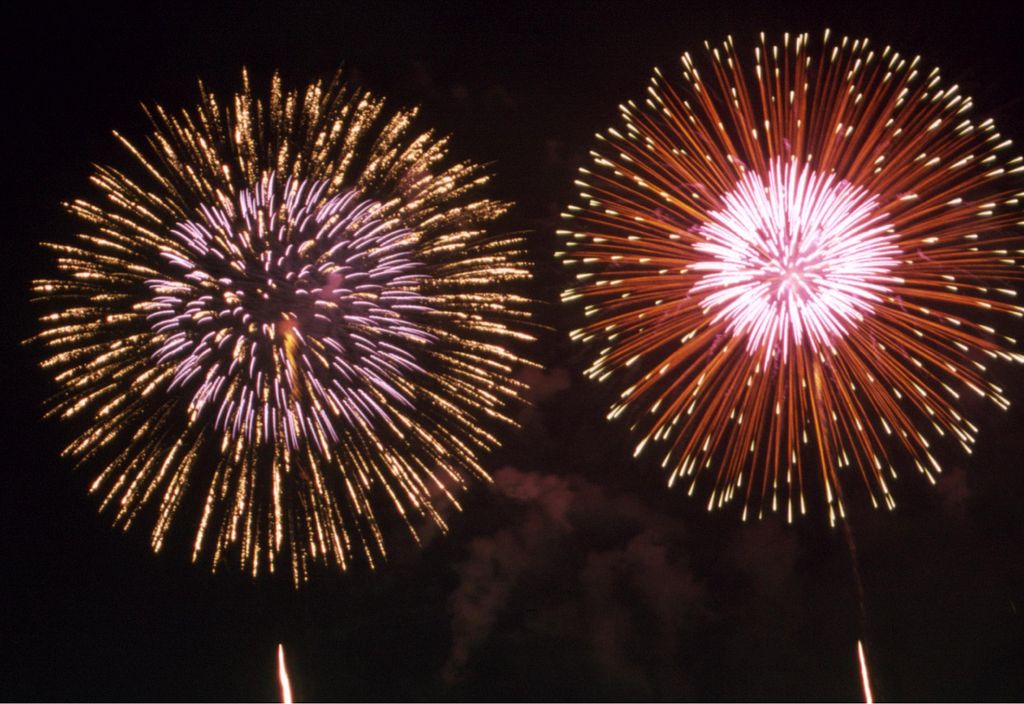 Success in your studies!